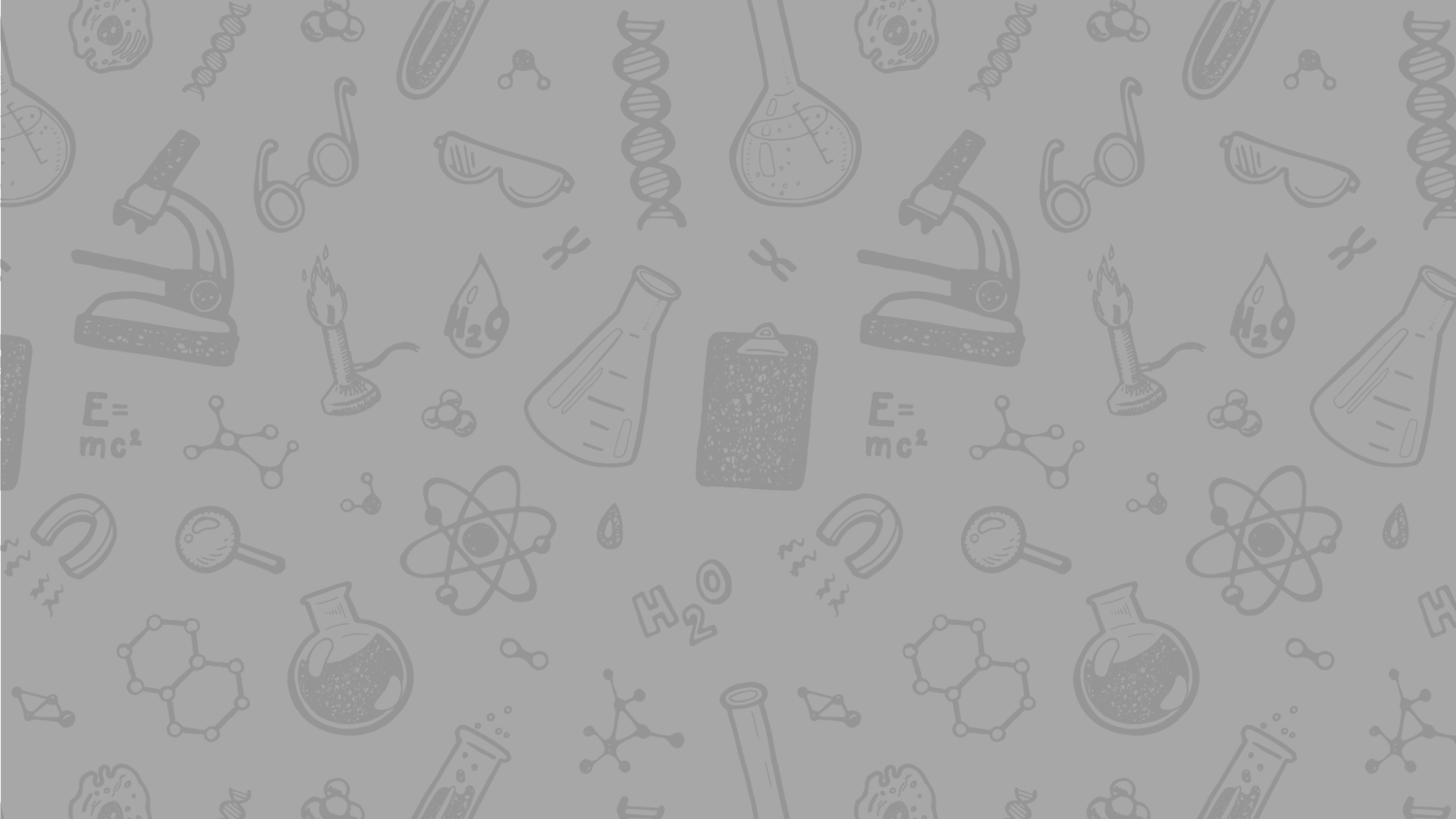 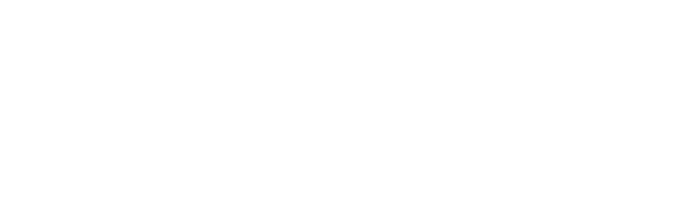 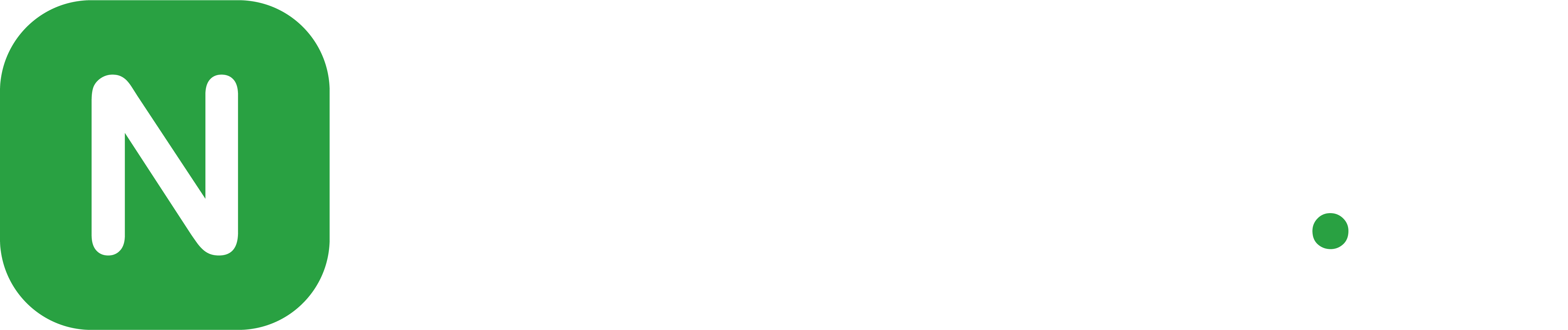 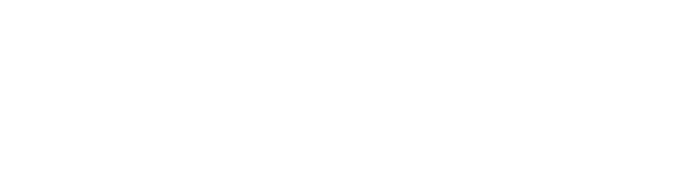 Эффективная публикация статьи 
в научном сетевом журнале
Спикер: 
Чистякова Анастасия Игоревна
Руководитель издательских проектов НИЦ ИНФРА-М
05 июня 2025 г.
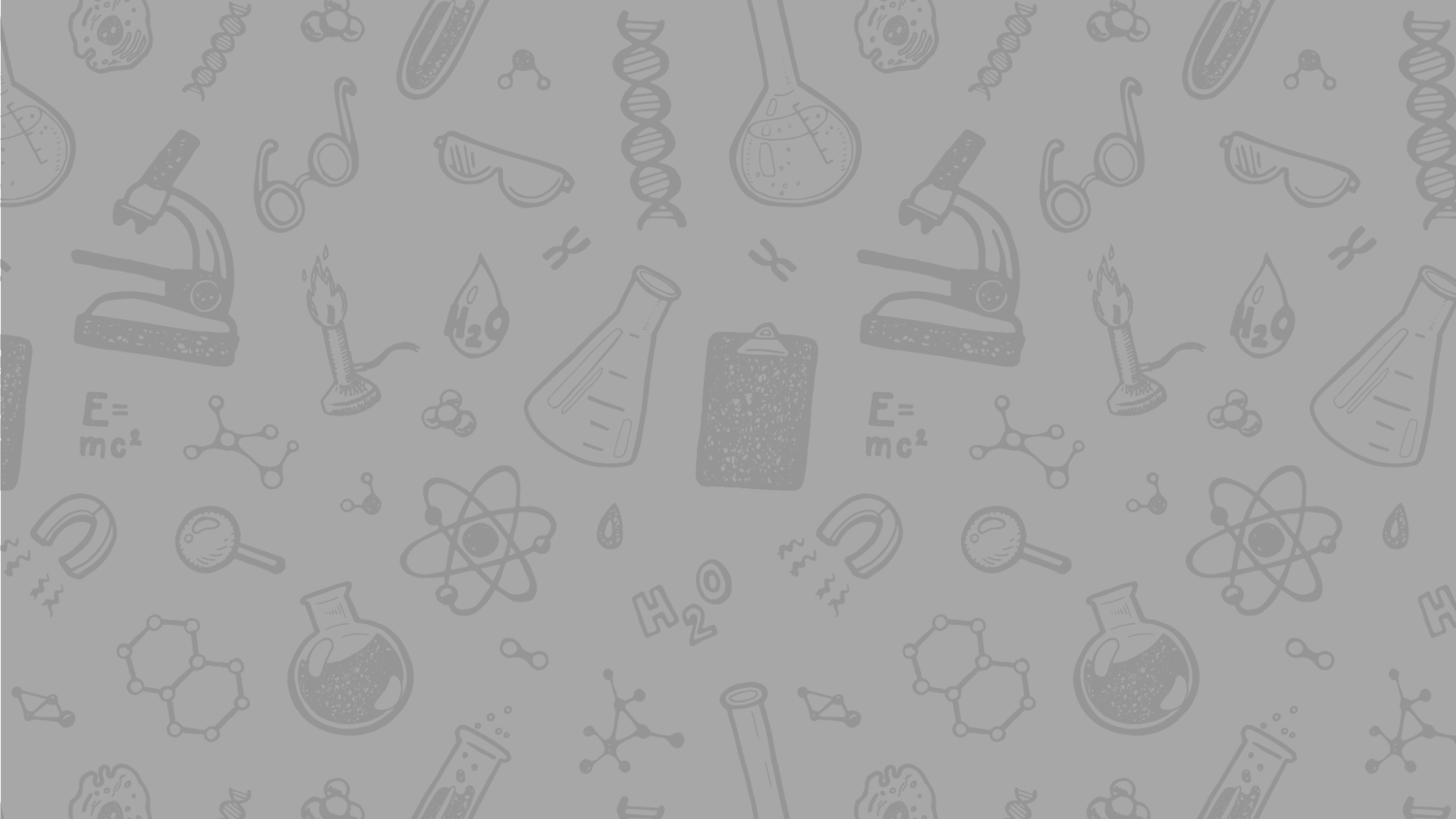 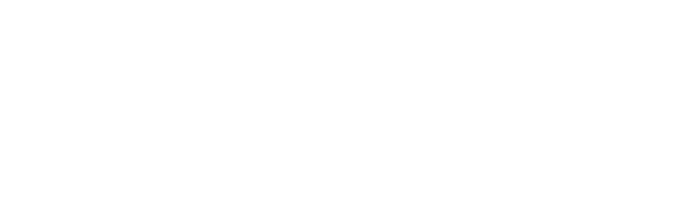 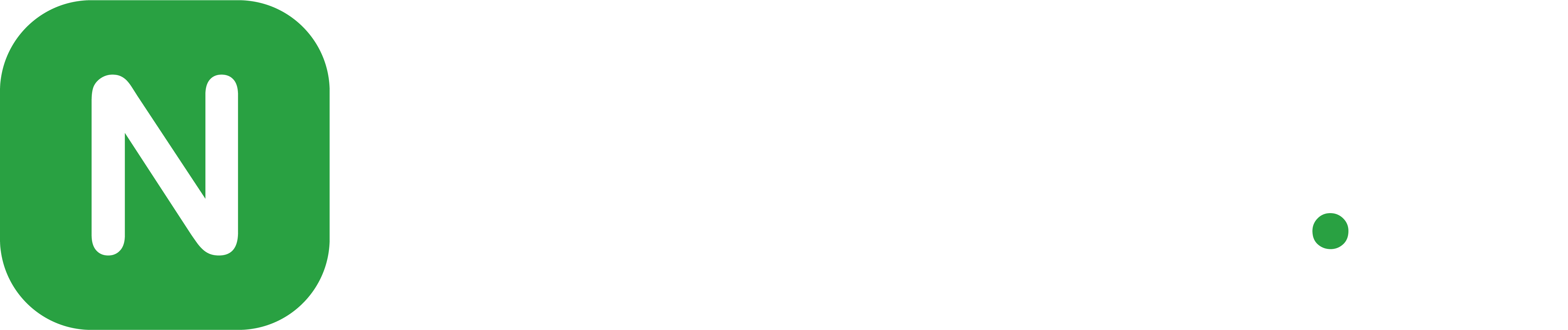 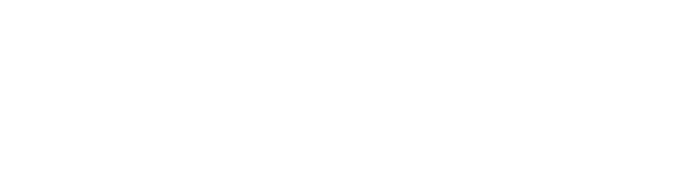 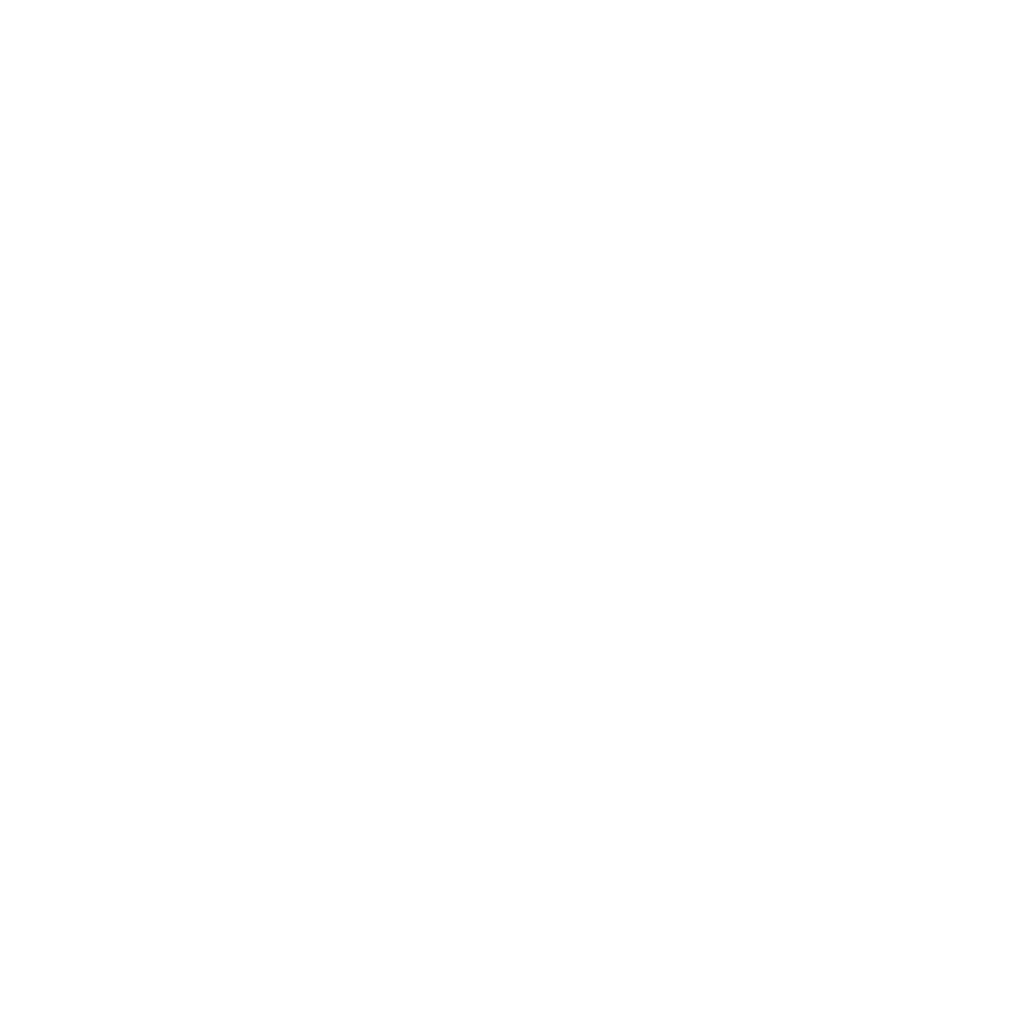 Выбор журнала
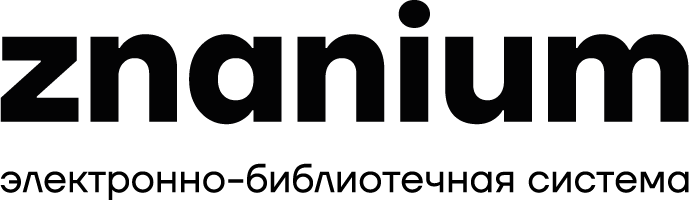 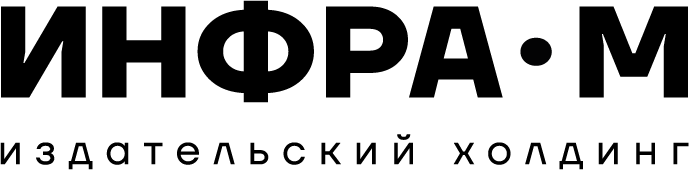 Критерии выбора журнала
Специальность по Перечню ВАК
Категория ВАК
Периодичность
Сроки публикации
Печатный или электронный
Информация на сайте журнала
Стоимость публикации
[Speaker Notes: Главный вызов цифровой эпохи - стирание границ . На одном информационном поле – сети интернет - столкнулись информация и знания. Первая превалирует и нарастает с огромной скоростью.]
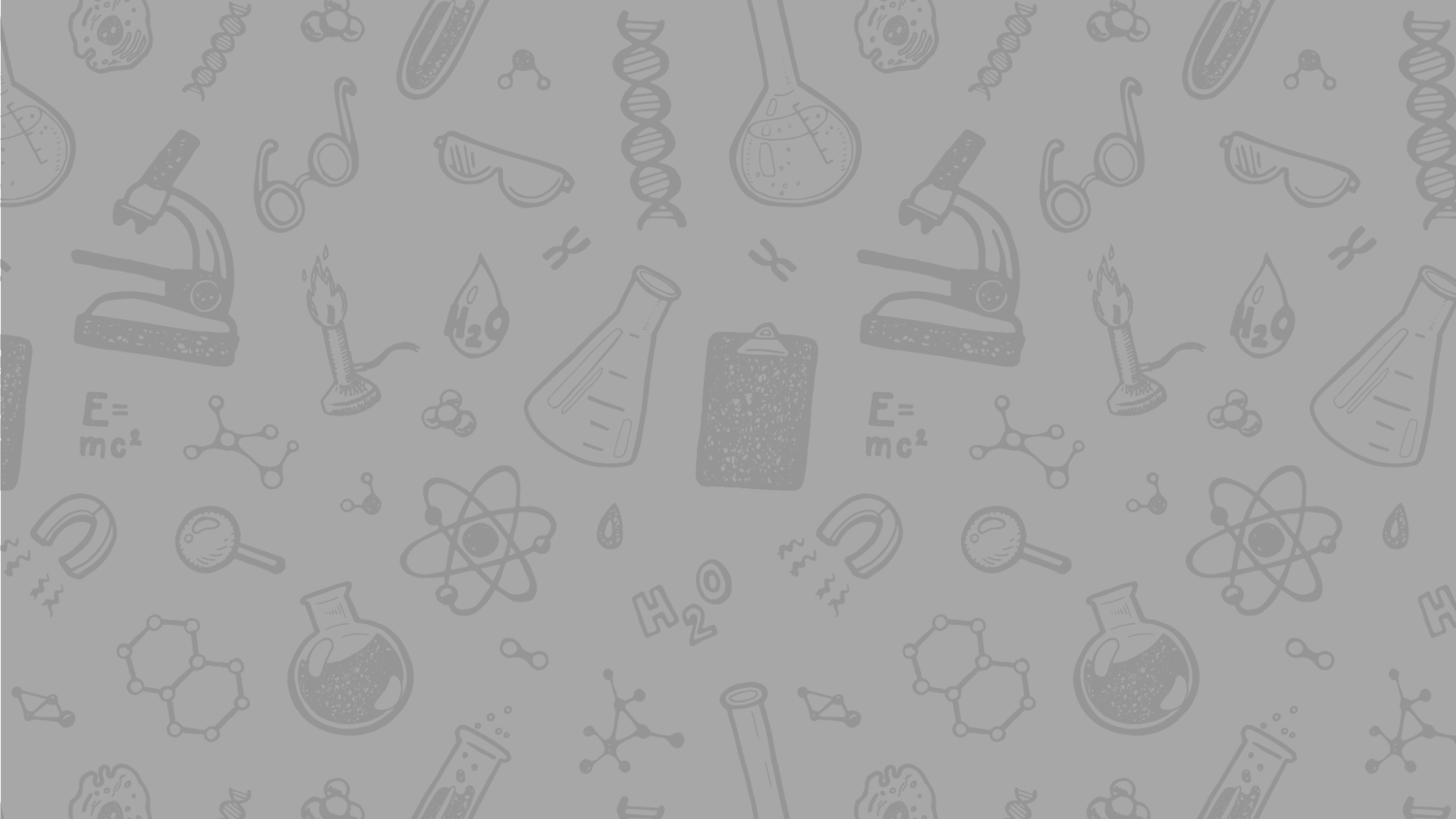 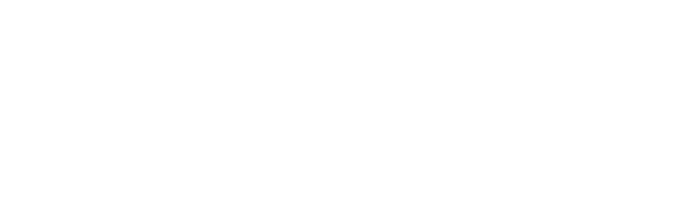 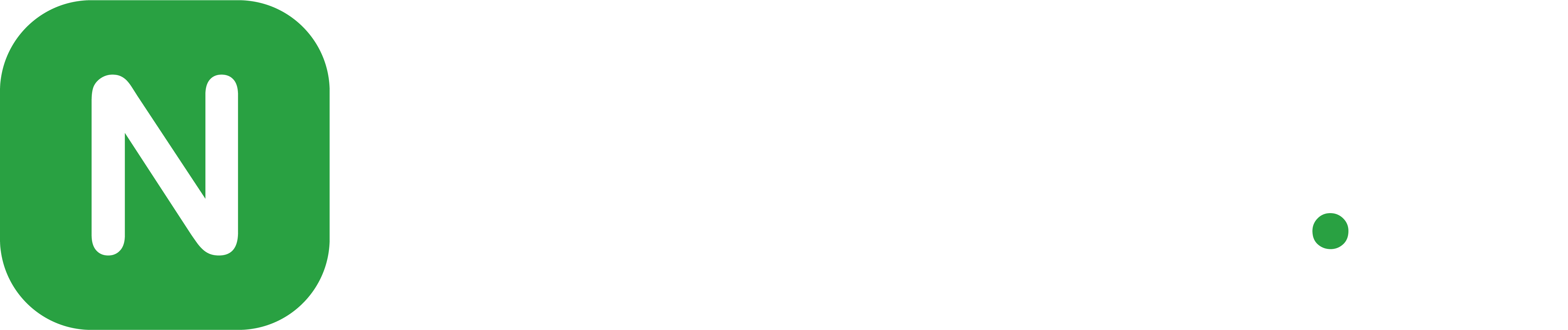 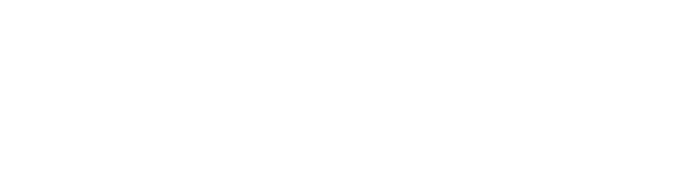 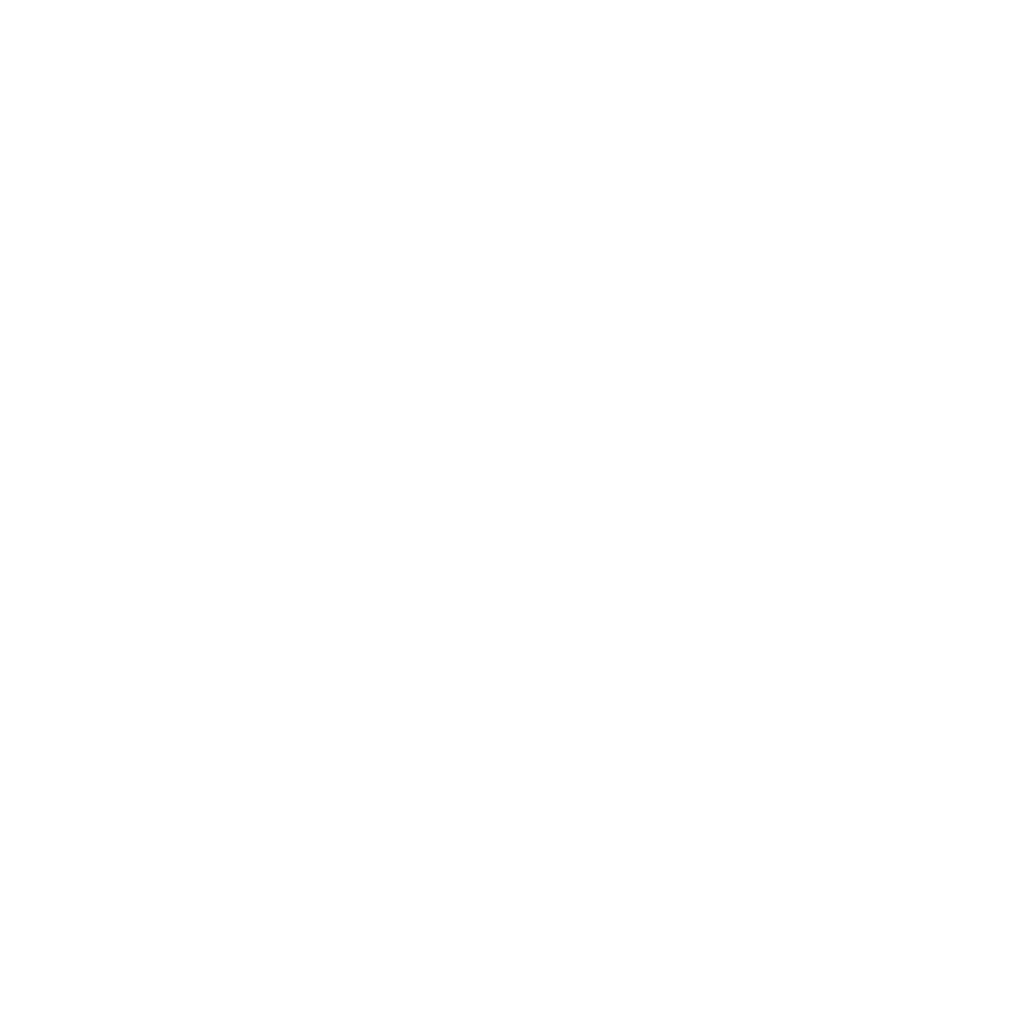 Подготовка статьи
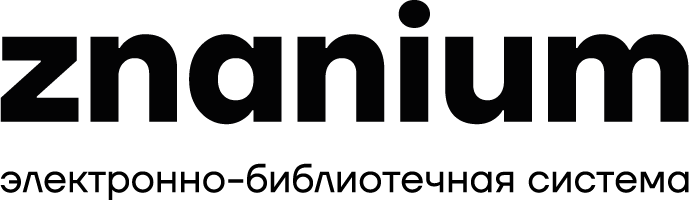 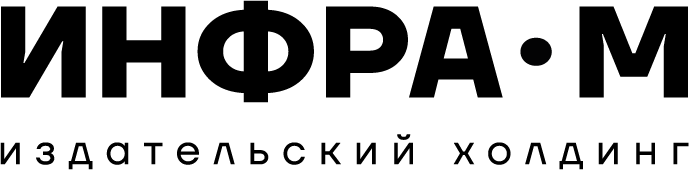 Общие условия публикации в научных журналах
Статья должна быть оригинальной,  нигде  ранее  не опубликованной,  не нарушающей авторских прав третьих лиц. 
Автор, подающий рукопись в журнал, обязуется не предоставлять данную рукопись одновременно в другие журналы.
Редакция оставляет за собой право самостоятельно подбирать к авторским материалам иллюстрации, менять заголовки, сокращать тексты и вносить в рукописи необходимую стилистическую правку без согласования с авторами. 
Отправляя свое научное произведение для опубликования, автор тем самым дает согласие на публикацию материалов.  
Присланные рукописи не возвращаются.
Перепечатка материалов допускается с письменного разрешения редакции.
[Speaker Notes: Главный вызов цифровой эпохи - стирание границ . На одном информационном поле – сети интернет - столкнулись информация и знания. Первая превалирует и нарастает с огромной скоростью.]
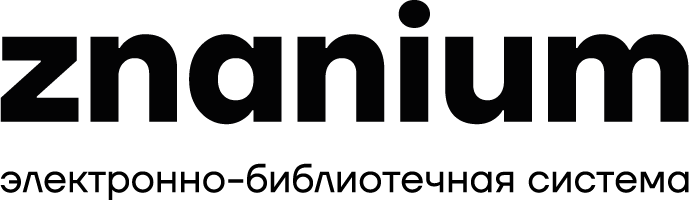 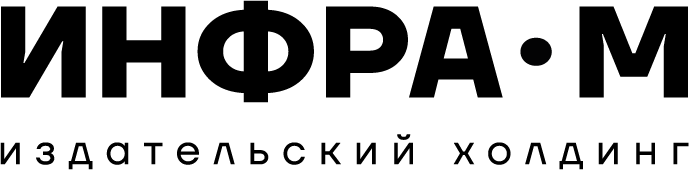 Порядок опубликования статей
[Speaker Notes: Главный вызов цифровой эпохи - стирание границ . На одном информационном поле – сети интернет - столкнулись информация и знания. Первая превалирует и нарастает с огромной скоростью.]
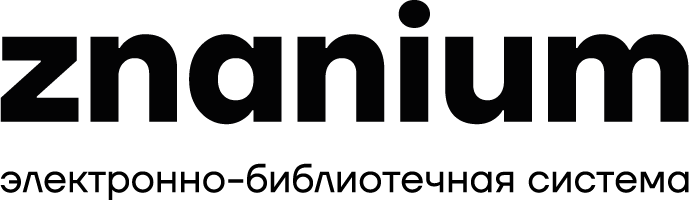 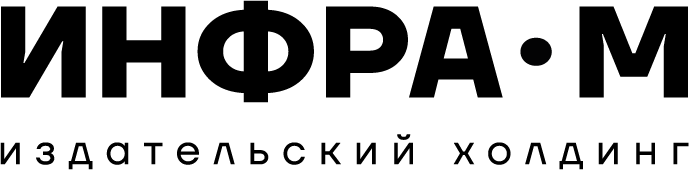 Порядок опубликования статей
[Speaker Notes: Главный вызов цифровой эпохи - стирание границ . На одном информационном поле – сети интернет - столкнулись информация и знания. Первая превалирует и нарастает с огромной скоростью.]
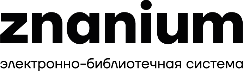 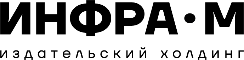 Типы статей
Эмпирическая статья – представление результатов оригинального исследования.

Структура текста статьи должна соответствовать стадиям проведенного исследования и содержать следующие разделы:

Введение (актуальность, постановка проблемы и ее развитие, история вопроса, цель исследования, гипотеза исследования, предметная область исследования, методология исследования).

Методика исследования (процедура проведения; описание выборки: например, число участников, пол, возраст и другие характеристики; методы и методики с их описанием).

Результаты эксперимента (описание результатов (с таблицами и/или графиками); анализ результатов).

Обсуждение результатов (интерпретация результатов).

Выводы (значение для теории и практики).
[Speaker Notes: Главный вызов цифровой эпохи - стирание границ . На одном информационном поле – сети интернет - столкнулись информация и знания. Первая превалирует и нарастает с огромной скоростью.]
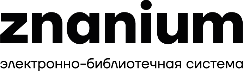 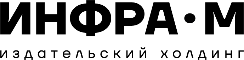 Типы статей
Тематическая  статья - описание конкретного случая, примера из практики, описание или результаты апробации новой методики. 

Структура текста статьи должна содержать следующие разделы:

Введение (актуальность, постановка проблемы и ее развитие, история вопроса, цель исследования, гипотеза исследования, предметная область исследования, методология исследования).

Полученные результаты  (описание конкретного примера из практики и результатов (с таблицами и/или графиками); анализ результатов).

Обсуждение результатов (интерпретация результатов).

Выводы (значение для теории и практики).
[Speaker Notes: Главный вызов цифровой эпохи - стирание границ . На одном информационном поле – сети интернет - столкнулись информация и знания. Первая превалирует и нарастает с огромной скоростью.]
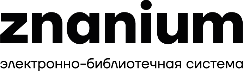 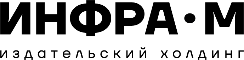 Типы статей
Теоретико-методологическая  статья – анализ развития теории и уточнению теоретических конструктов; представление новой теории; анализ уже существующей теории; сравнение нескольких теорий, демонстрация преимуществ одной теории в сравнении с другой; описание нового методологического подхода; модификация существующего метода; обсуждение количественных и аналитических подходов в науке.

Структура текста статьи должна содержать следующие разделы:

Введение (актуальность, постановка проблемы и ее развитие, история вопроса, цель исследования, гипотеза исследования, предметная область исследования, методология исследования).

Разработка и выдвижение новых теоретическо-методологических положений.

Выводы (значение для теории и практики).

Эмпирические данные вводятся в случае, если они важны для 
решения теоретической проблемы, поставленной в статье или 
могут вводиться в качестве иллюстрации положений.
[Speaker Notes: Главный вызов цифровой эпохи - стирание границ . На одном информационном поле – сети интернет - столкнулись информация и знания. Первая превалирует и нарастает с огромной скоростью.]
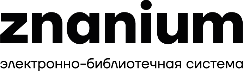 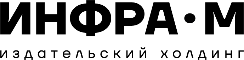 Типы статей
Обзорная  статья – представление  результатов исследований, опубликованных ранее.

Структура текста статьи должна содержать следующие разделы:

Введение (актуальность, постановка проблемы и ее развитие, история вопроса, цель исследования, гипотеза исследования, предметная область исследования, методология исследования).

Содержание предыдущих исследований.

Описание выявленных противоречий.

Предложения по преодолению выявленных проблем.

Выводы (значение для теории и практики).
[Speaker Notes: Главный вызов цифровой эпохи - стирание границ . На одном информационном поле – сети интернет - столкнулись информация и знания. Первая превалирует и нарастает с огромной скоростью.]
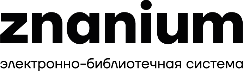 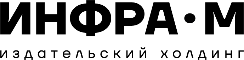 Структура статьи
УДК
Название статьи на русском и английском языках
Данные об авторе на русском и английском языках (уч. степень, уч. звание, должность, место работы, e-mail
Аннотация на русском и английском языках (150-250 слов)
предмет исследования
цель работы
методология проведения работы
методы
количество респондентов
результаты работы
область применения результатов
новизна
выводы
Ключевые слова на русском и английском языках
Текст статьи
Список использованной литературы
[Speaker Notes: Главный вызов цифровой эпохи - стирание границ . На одном информационном поле – сети интернет - столкнулись информация и знания. Первая превалирует и нарастает с огромной скоростью.]
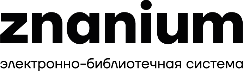 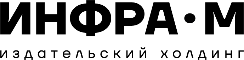 Список использованной литературы
1. Организован по алфавиту или по порядку использования в статье
2. Должен соответствовать ГОСТу 
3. Общее число источников, в зависимости от типа статьи:
для статей, описывающих эмпирическое или экспериментальное исследование – 5-20 источников
для статей обзорного характера – 15-45 источников
для статей теоретическо-методологического характера - 10-30 источников
для статей тематического характера - 5-20 источников
4. Включать источники за последние 5 лет 
5. Все пункты в списке литературы в достаточной мере должны соответствовать тематике статьи
6. Включать основные фундаментальные работы по теме
7. Ко всем позициям из списка литературы должна быть отсылка в тексте работы
[Speaker Notes: Главный вызов цифровой эпохи - стирание границ . На одном информационном поле – сети интернет - столкнулись информация и знания. Первая превалирует и нарастает с огромной скоростью.]
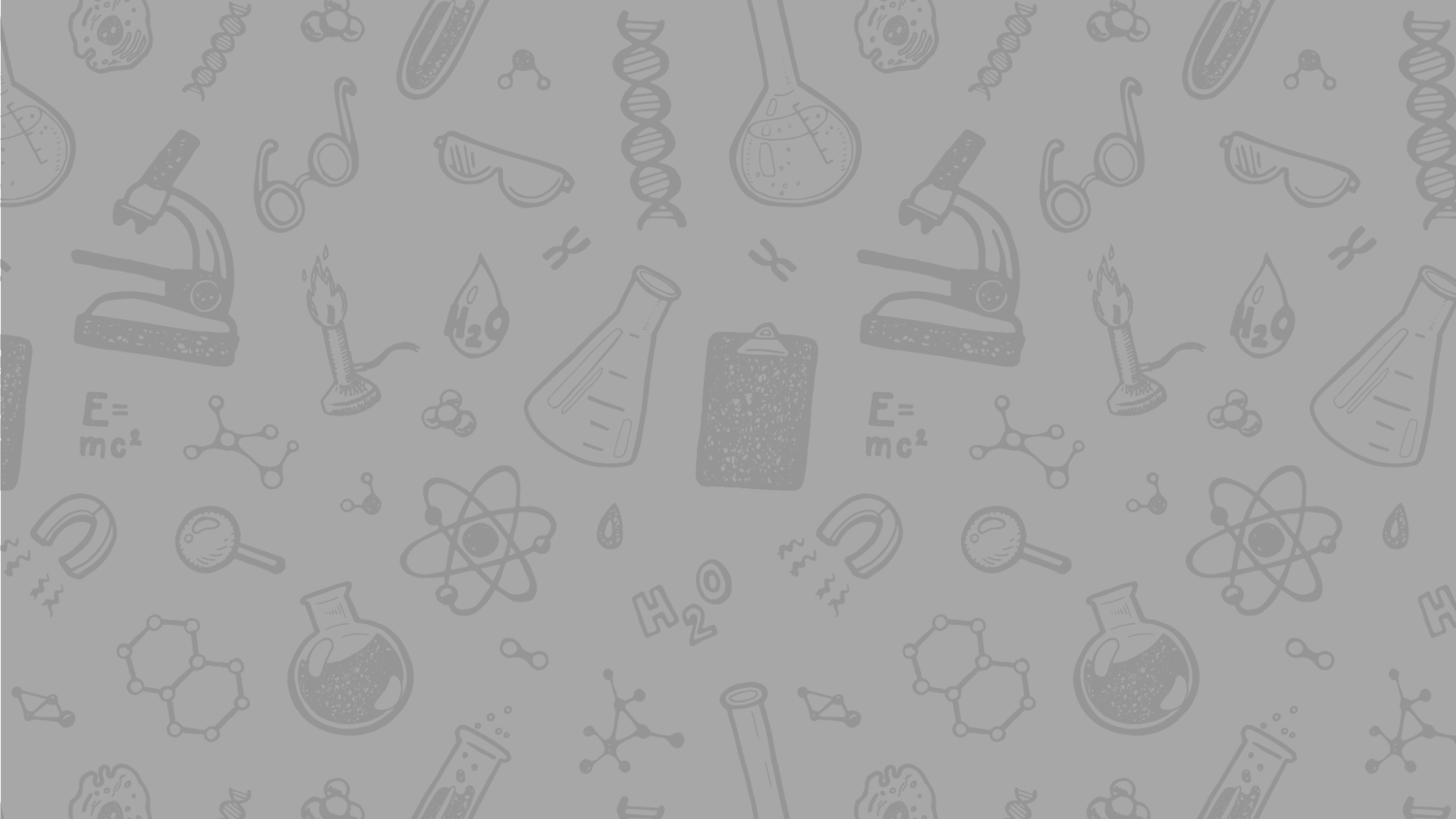 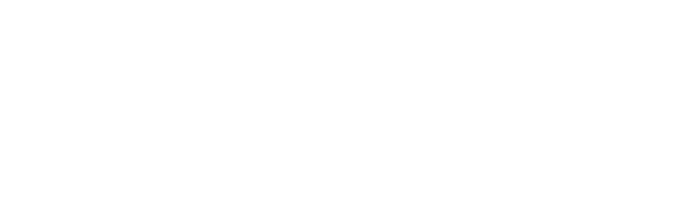 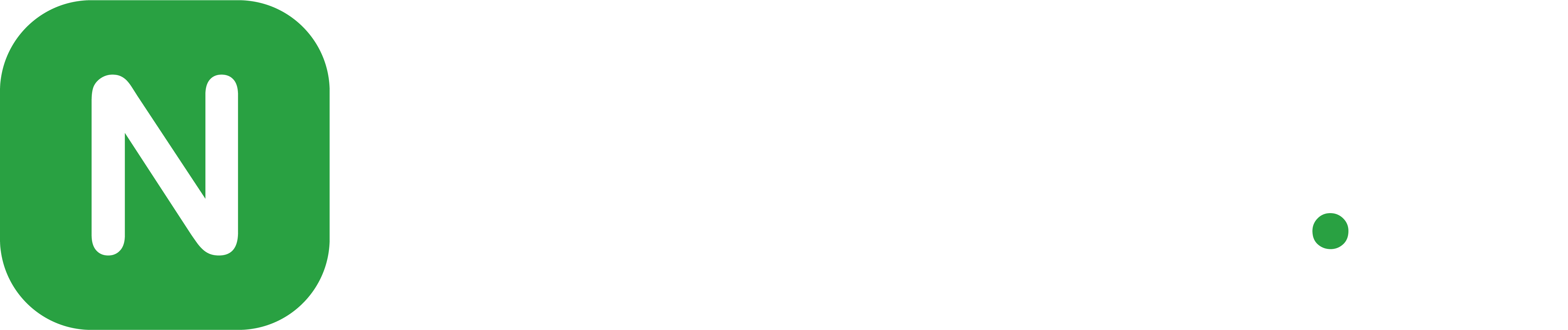 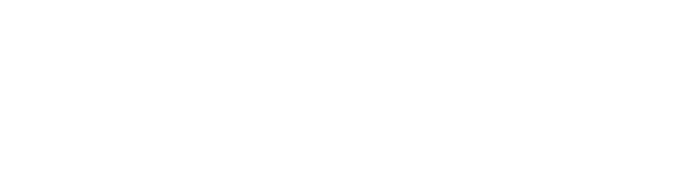 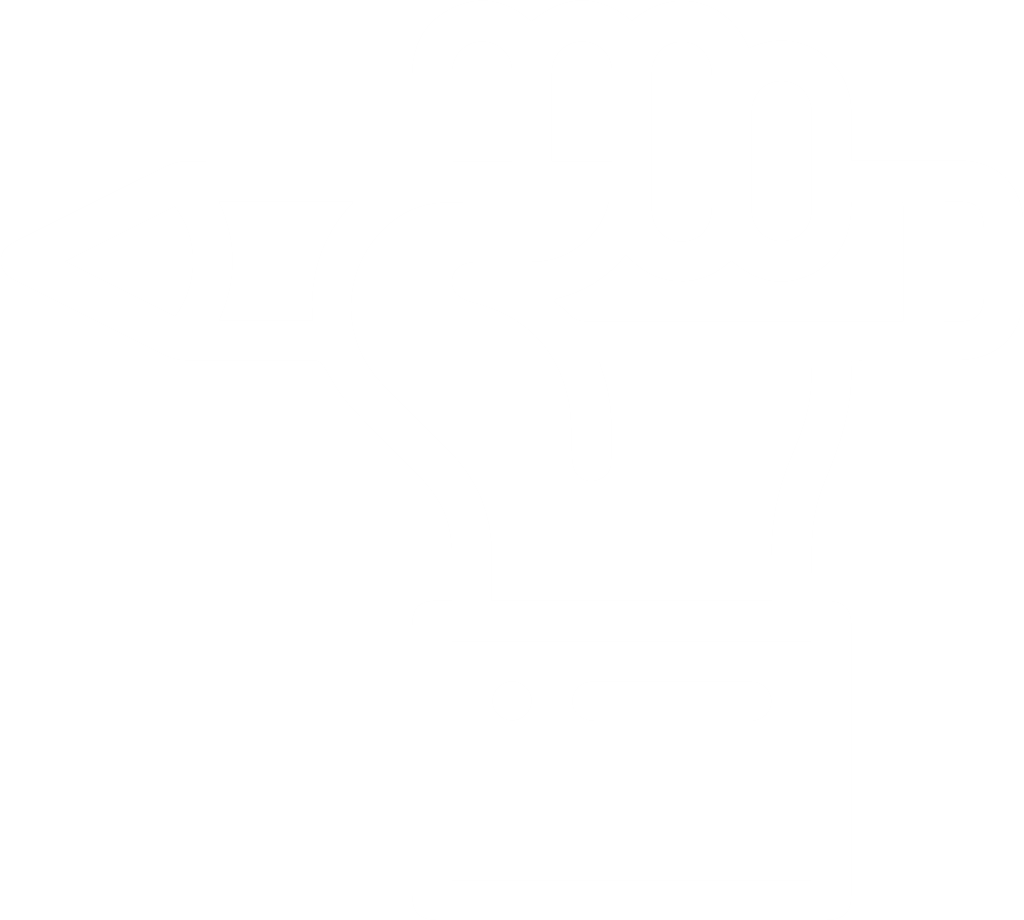 Публикация 
в периодических изданиях ИНФРА-М
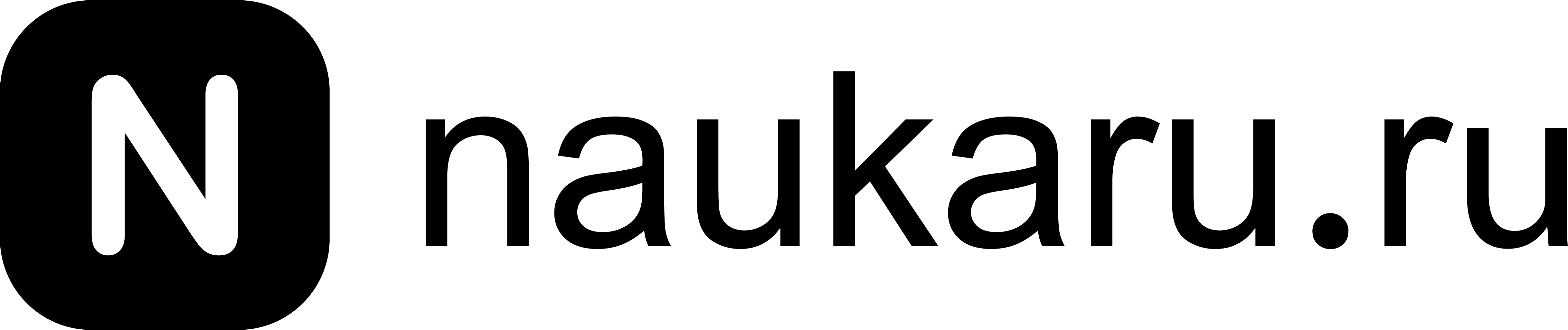 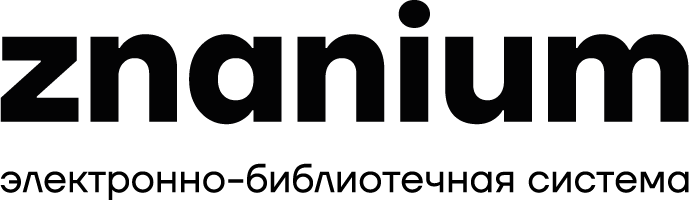 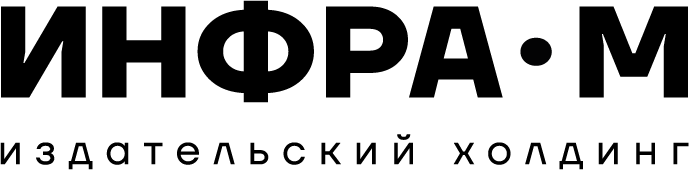 Журналы ИНФРА-М
29
журналов 
ИНФРА-М
22
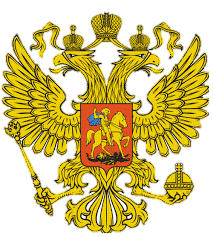 в перечне   ВАК
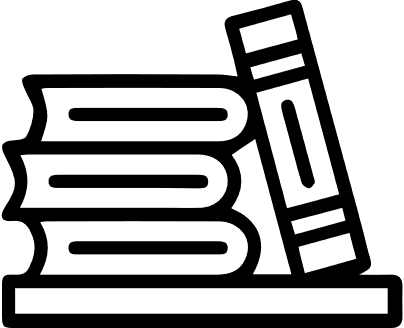 7 журналов входят только в РИНЦ
Журнал «Солнечно-земная физика» входит в Scopus и Web of Science
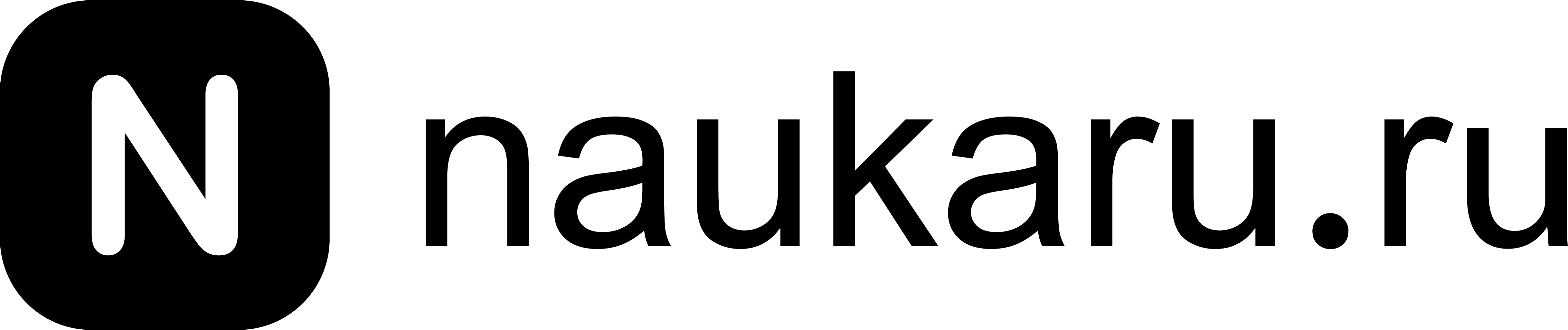 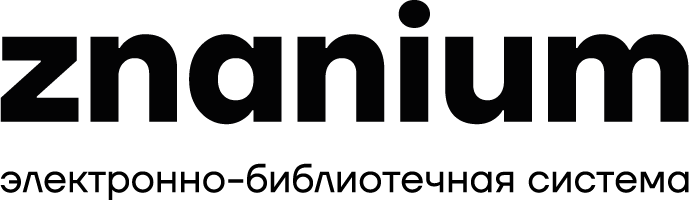 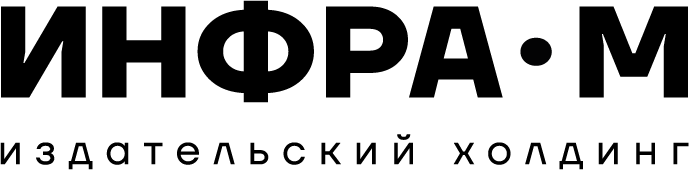 Естественные науки
Солнечно-земная физика
(ISSN 2500-0535)
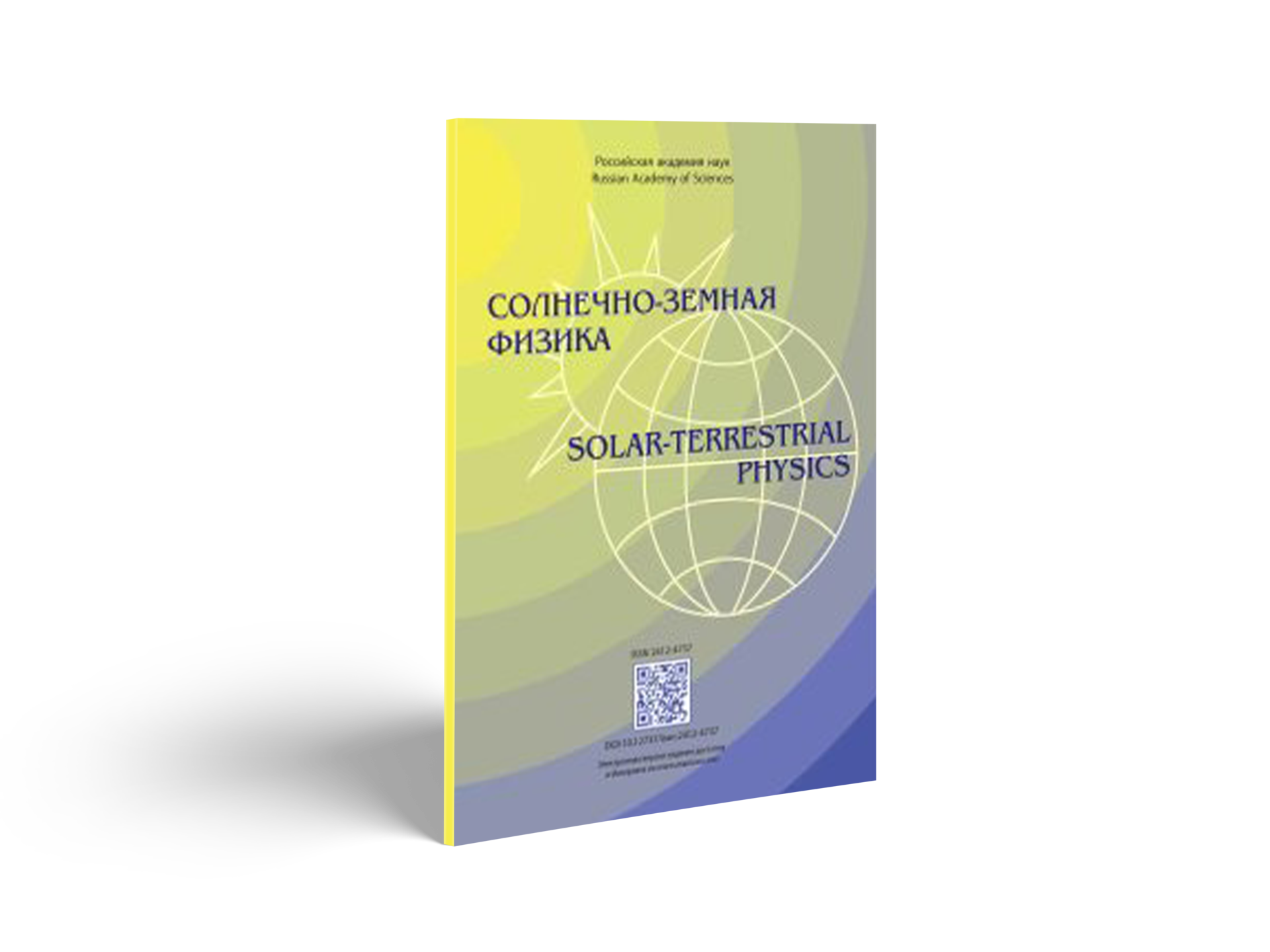 Специальности ВАК: 
1.3.1, 1.3.4, 1.6.18 
 Категория ВАК: К1

Индексируется в международных базах данных: 
Web of Science (ESCI)
Scopus
ADS
Входит в RSCI

Входит в «Белый список»* 

Периодичность: 4 выпуска в год

Вид издания: сетевой
*Белый список – перечень научных журналов, который используется для оценки результативности научных организаций (коллективов) по формальным критериям. В список попали журналы, которые индексируются в Web of Science Core Collection, Scopus и Russian Science Citation Index.
[Speaker Notes: Главный вызов цифровой эпохи - стирание границ . На одном информационном поле – сети интернет - столкнулись информация и знания. Первая превалирует и нарастает с огромной скоростью.]
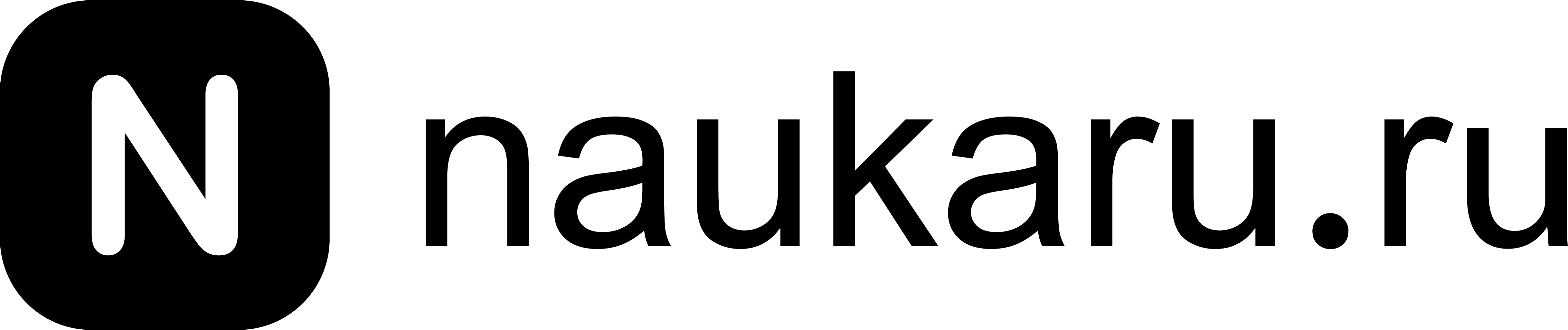 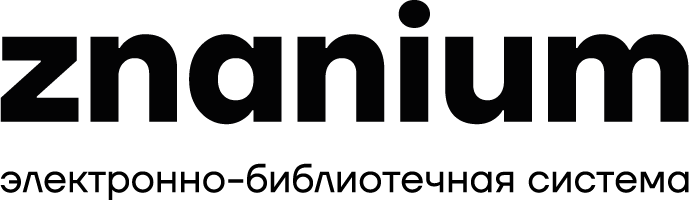 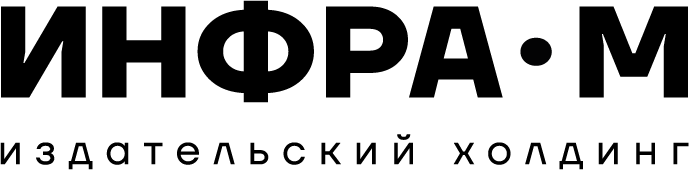 Технические науки
Геометрия и графика
(ISSN 2308-4898)
Строительство и архитектура (ISSN 2500-1477)
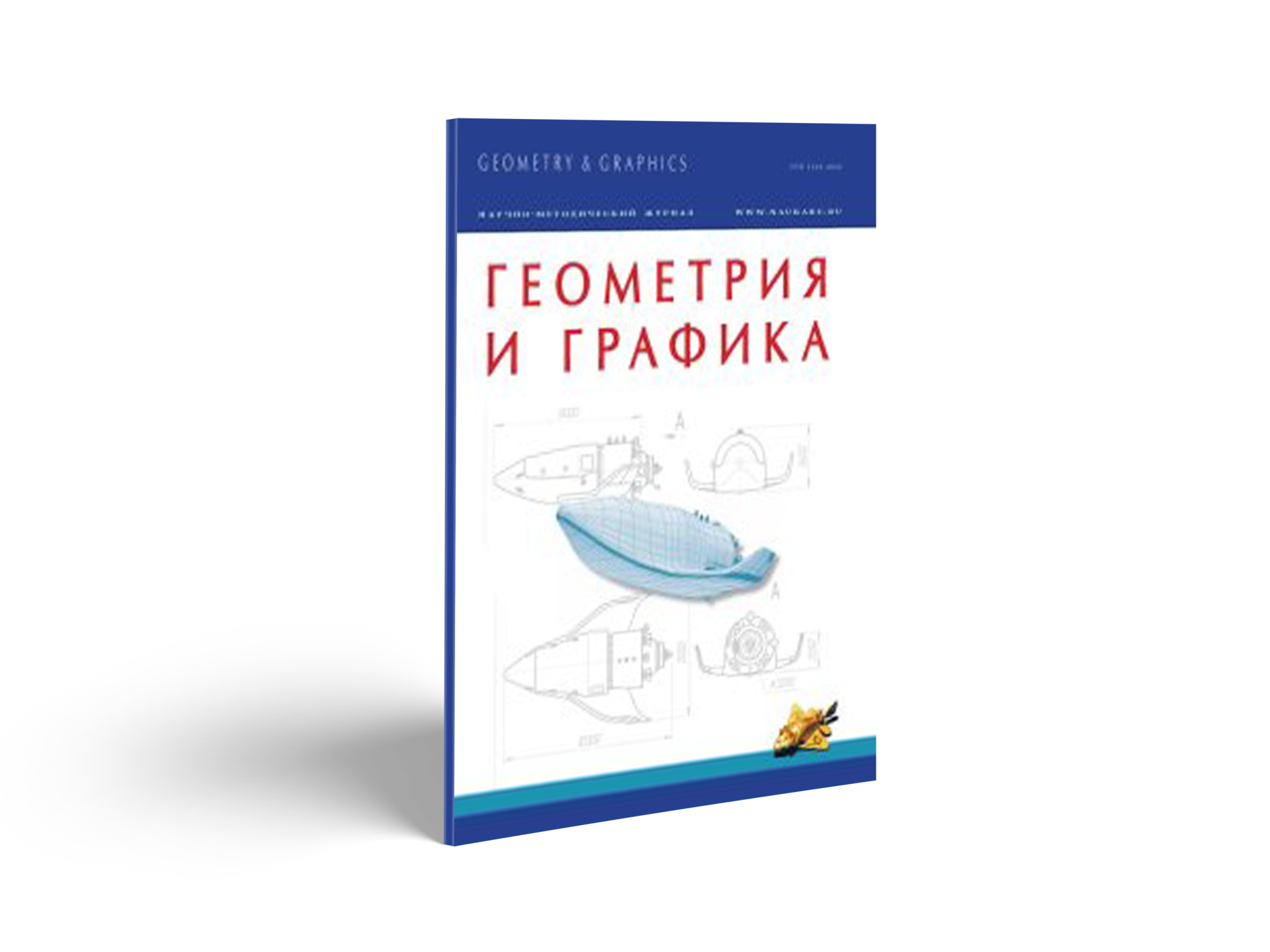 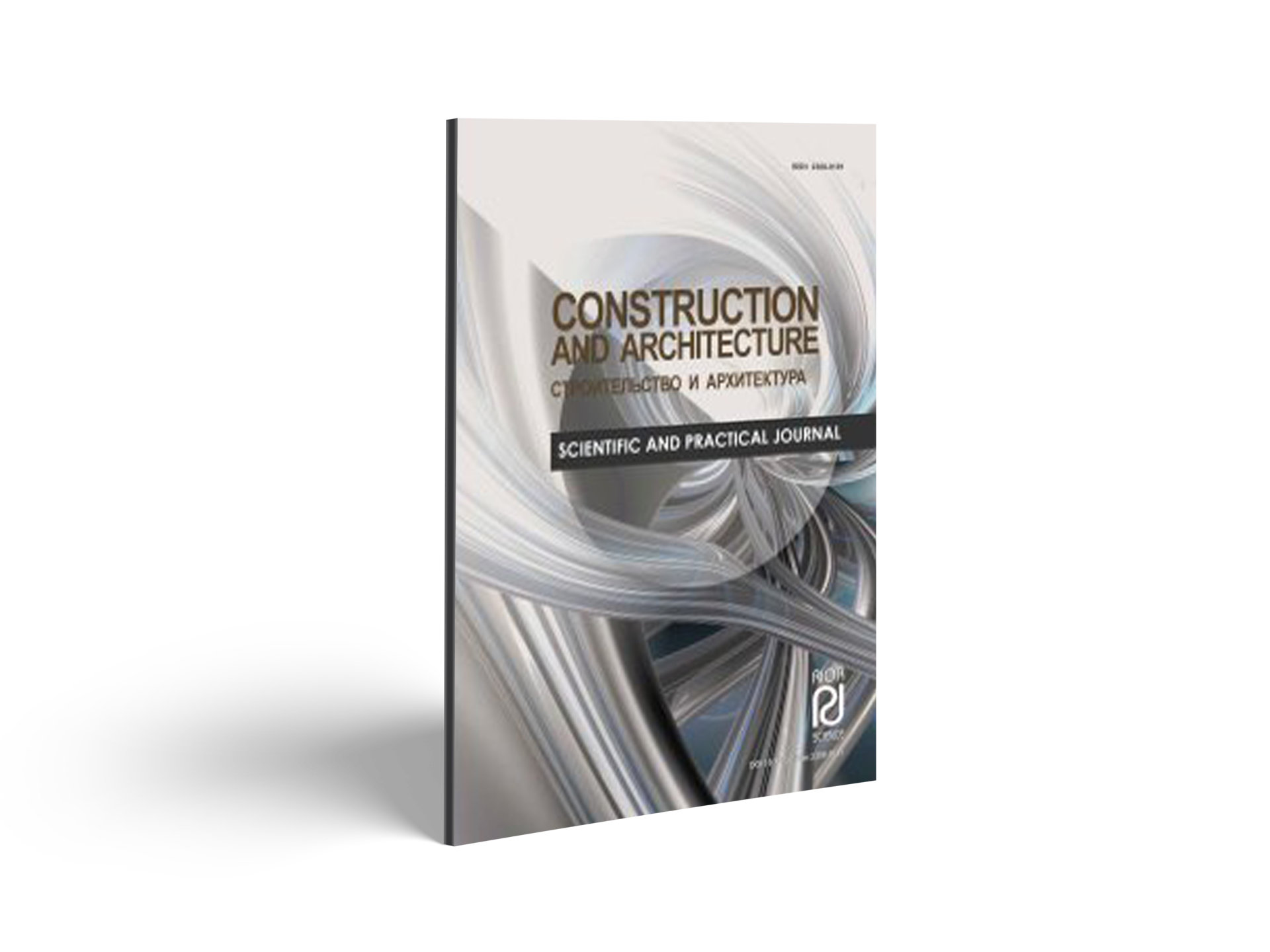 Специальности ВАК: 2.1.1, 2.1.2, 2.1.5, 2.1.6,  2.1.7, 
2.1.8, 2.1.9, 2.1.10, 2.1.11, 2.1.12, 
2.1.13, 2.1.14, 2.1.15

Категория ВАК: К3

Периодичность: 4 выпуска в год

Вид издания: сетевой

Вид доступа: открытый
Специальности ВАК: 2.5.1, 5.8.2, 5.8.7

Категория ВАК: К2

Периодичность: 4 выпуска в год

Вид издания: печатный

Подписной индекс: 
Урал-Пресс 25181
[Speaker Notes: Главный вызов цифровой эпохи - стирание границ . На одном информационном поле – сети интернет - столкнулись информация и знания. Первая превалирует и нарастает с огромной скоростью.]
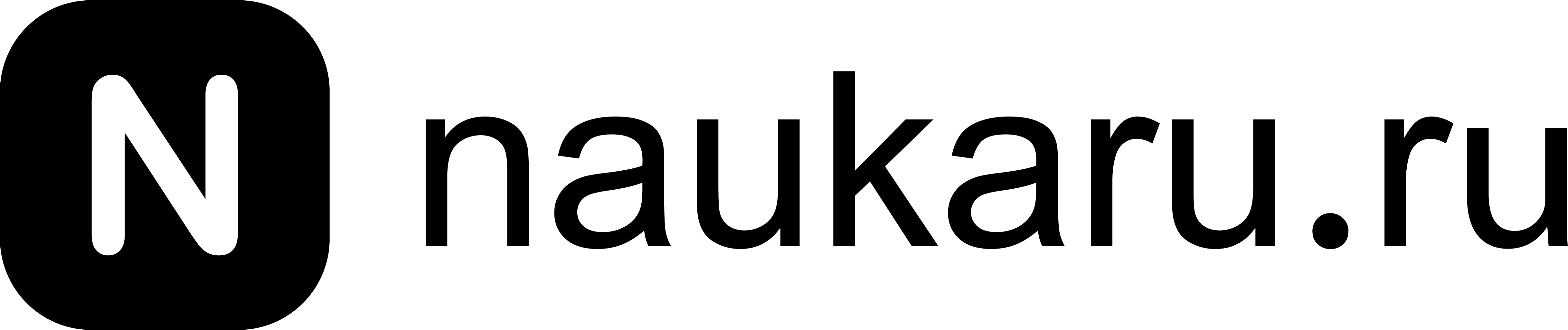 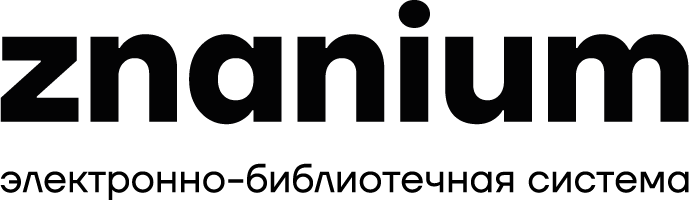 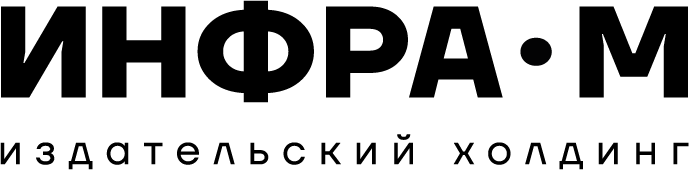 Право
Журнал российского права 
(ISSN 1605-6590)
Журнал зарубежного законодательства и сравнительного правоведения 
(ISSN 1998-071X)
Специальности ВАК: 
5.1.1 – 5.1.5
 Категория ВАК: К1

Входит в RSCI

Входит в «Белый список»

Периодичность: 12 выпусков в год

Вид издания: печатный

Подписной индекс: 
Урал-Пресс 72230
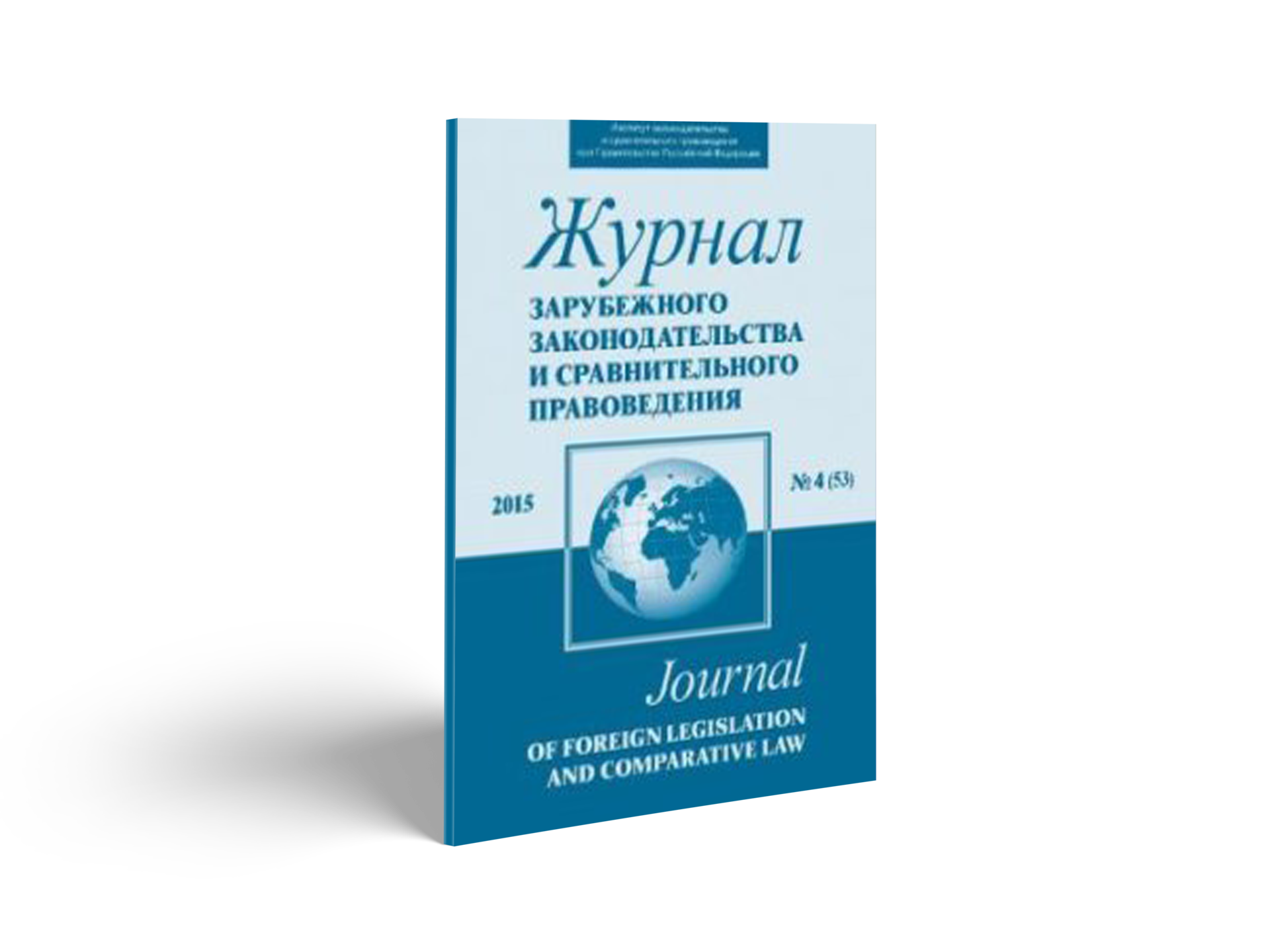 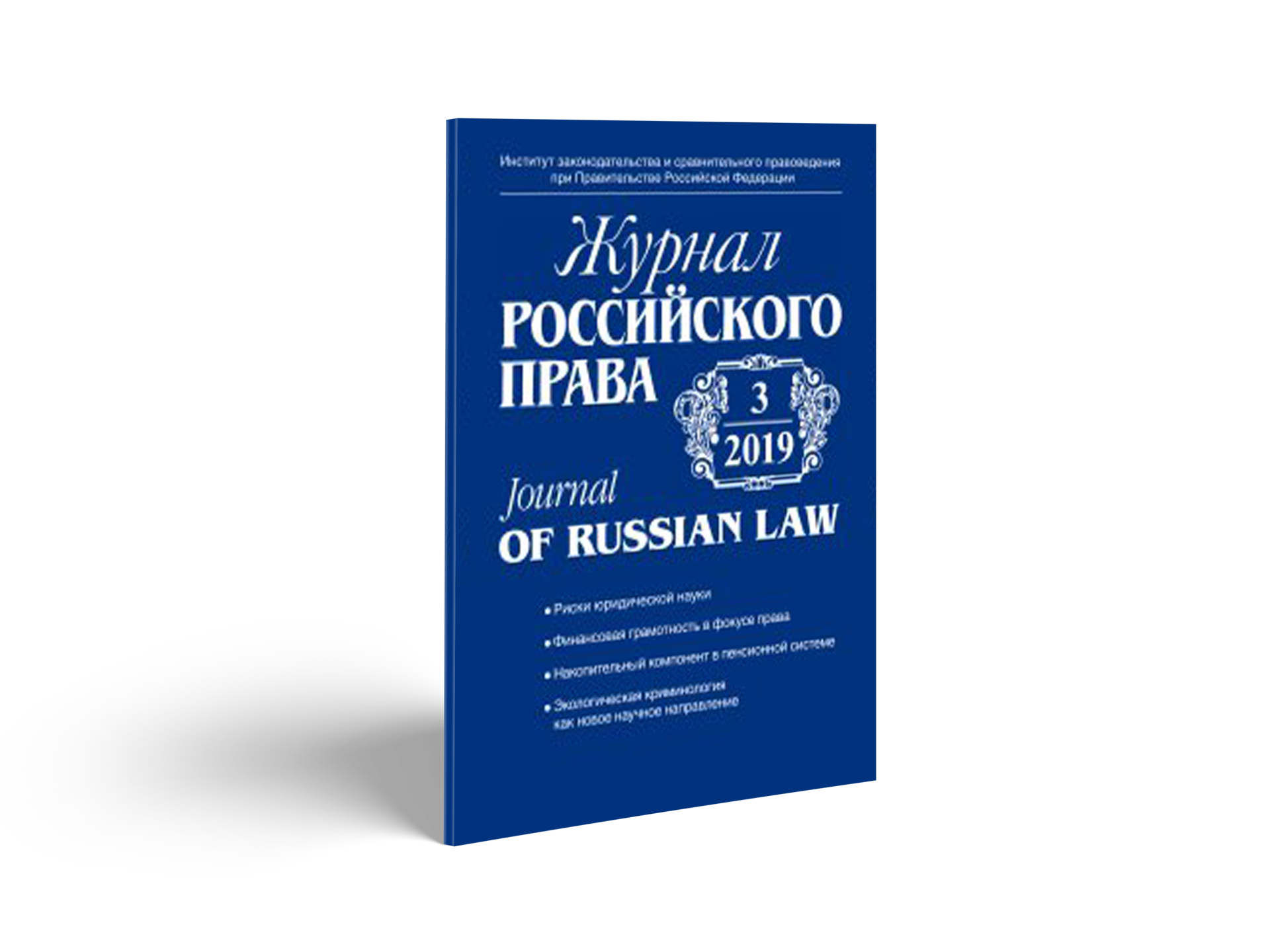 Специальности ВАК: 
5.1.1 – 5.1.5
 Категория ВАК: К1

Периодичность: 6 выпусков в год

Вид издания: печатный

Подписной индекс: 
Урал-Пресс 42274
[Speaker Notes: Главный вызов цифровой эпохи - стирание границ . На одном информационном поле – сети интернет - столкнулись информация и знания. Первая превалирует и нарастает с огромной скоростью.]
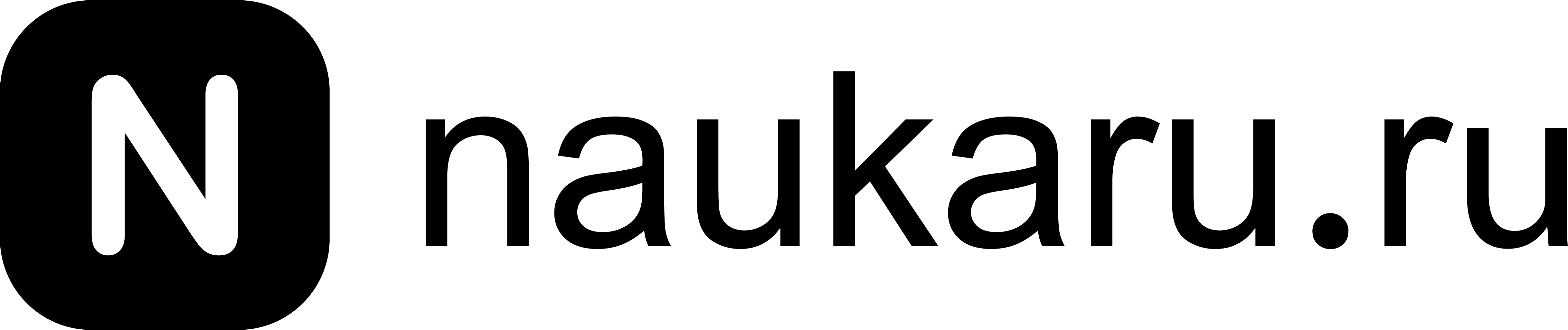 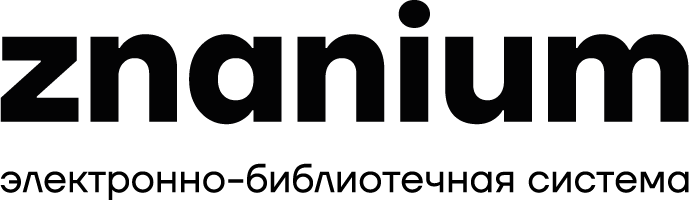 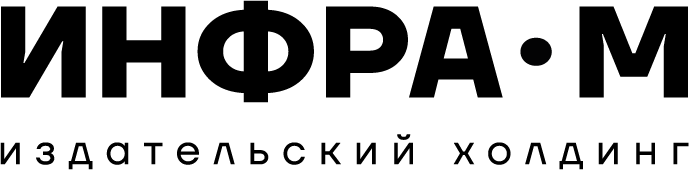 Право
Журнал юридических исследований 
(ISSN 2500-333X)
Advances in Law Studies
(ISSN 2500-428X)
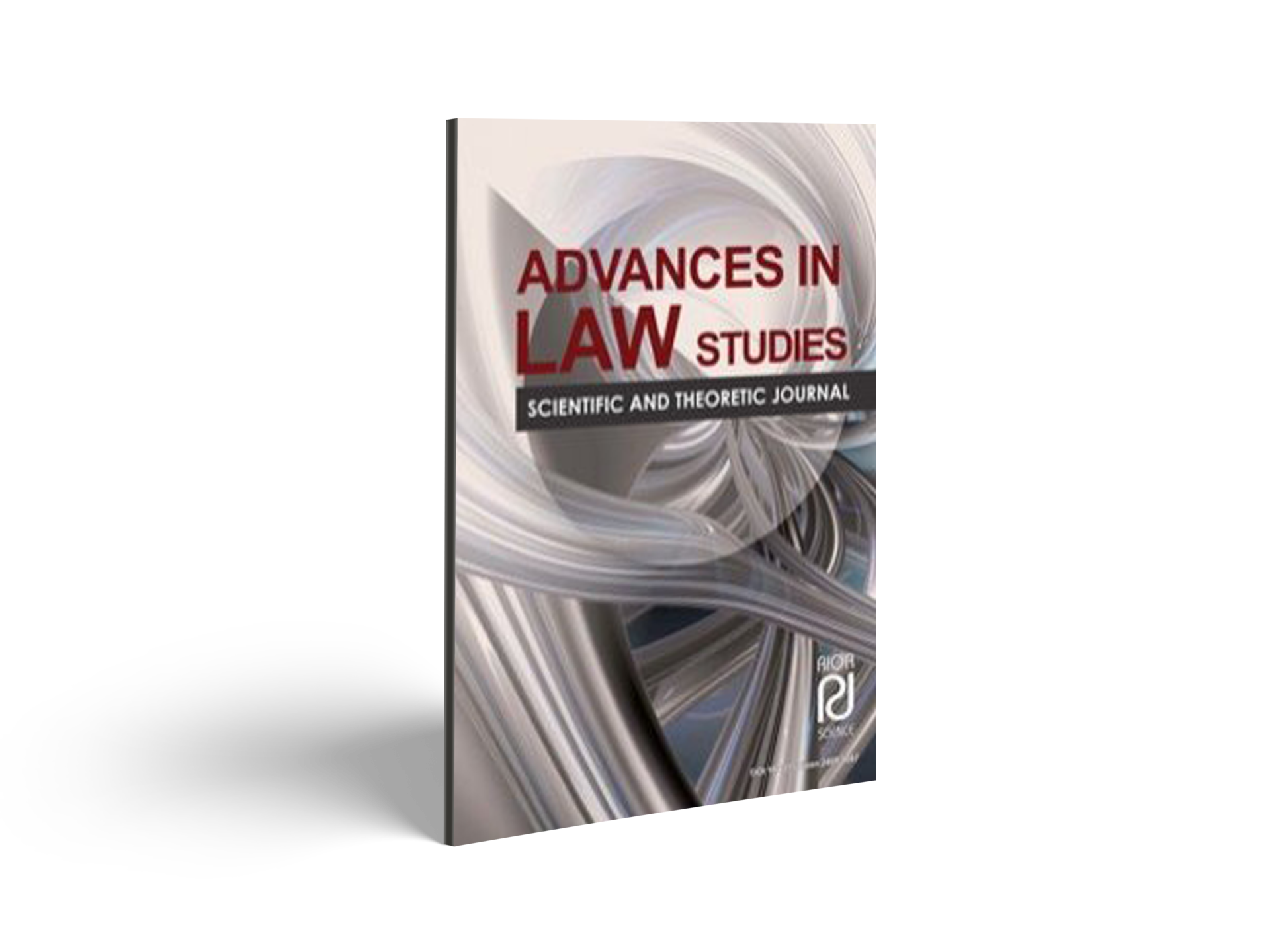 Специальности ВАК: 5.1.1, 5.1.5

Категория ВАК: К3

Периодичность: 4 выпуска в год

Вид издания: сетевой

Вид доступа: открытый
Специальности ВАК: 5.1.1, 5.1.2, 5.1.4

Категория ВАК: К3

Периодичность: 4 выпуска в год

Вид издания: сетевой

Вид доступа: открытый
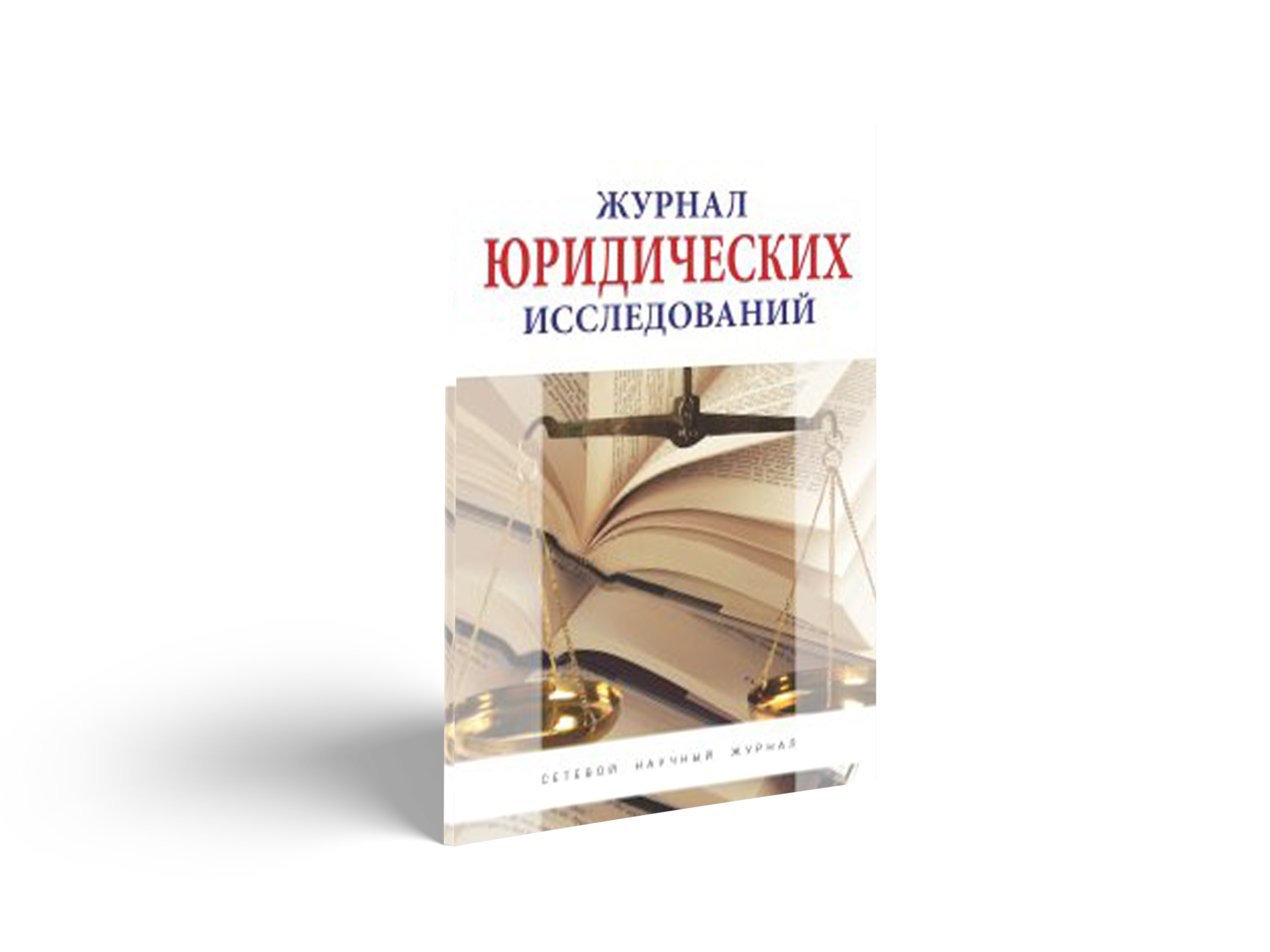 [Speaker Notes: Главный вызов цифровой эпохи - стирание границ . На одном информационном поле – сети интернет - столкнулись информация и знания. Первая превалирует и нарастает с огромной скоростью.]
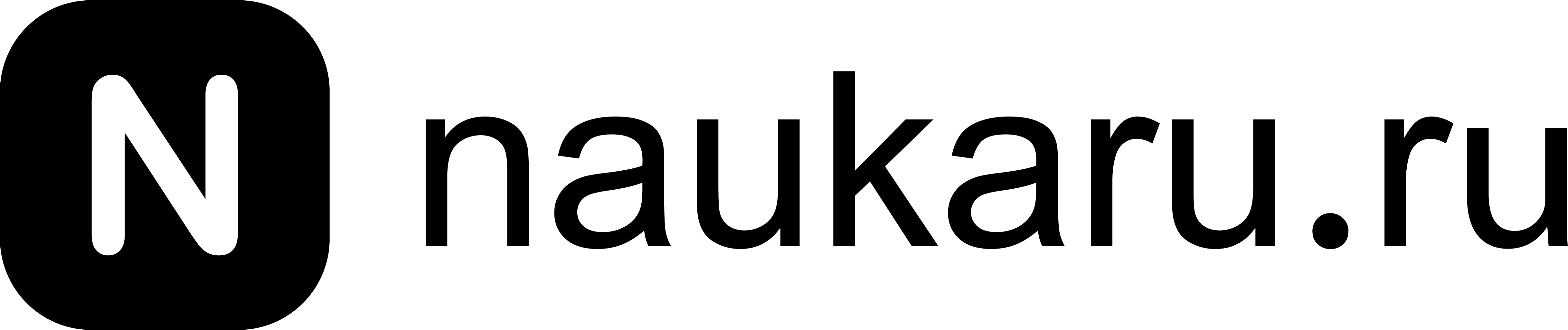 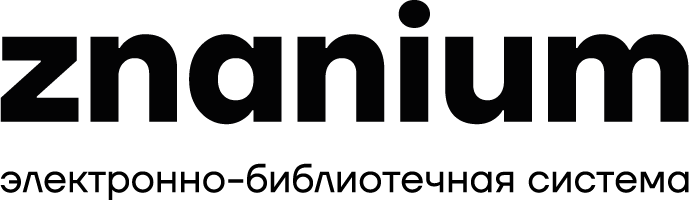 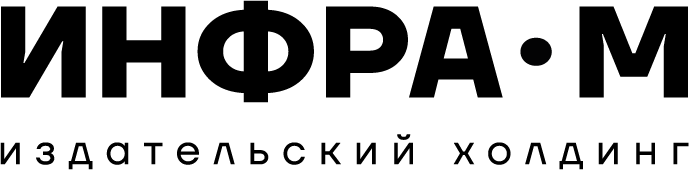 Экономика
Управление персоналом и интеллектуальными ресурсами в России 
(ISSN 2305-7807)
Аудитор
(ISSN 2500-333X)
Специальности ВАК: 5.2.6, 5.4.7

Категория ВАК: К2

Периодичность: 6 выпусков в год

Вид издания: сетевой

Вид доступа: открытый
Специальности ВАК: 
5.2.3, 5.2.4
Категория ВАК: К2

Периодичность: 12 выпусков в год

Вид издания: печатный

Подписной индекс: 
Урал-Пресс 72977
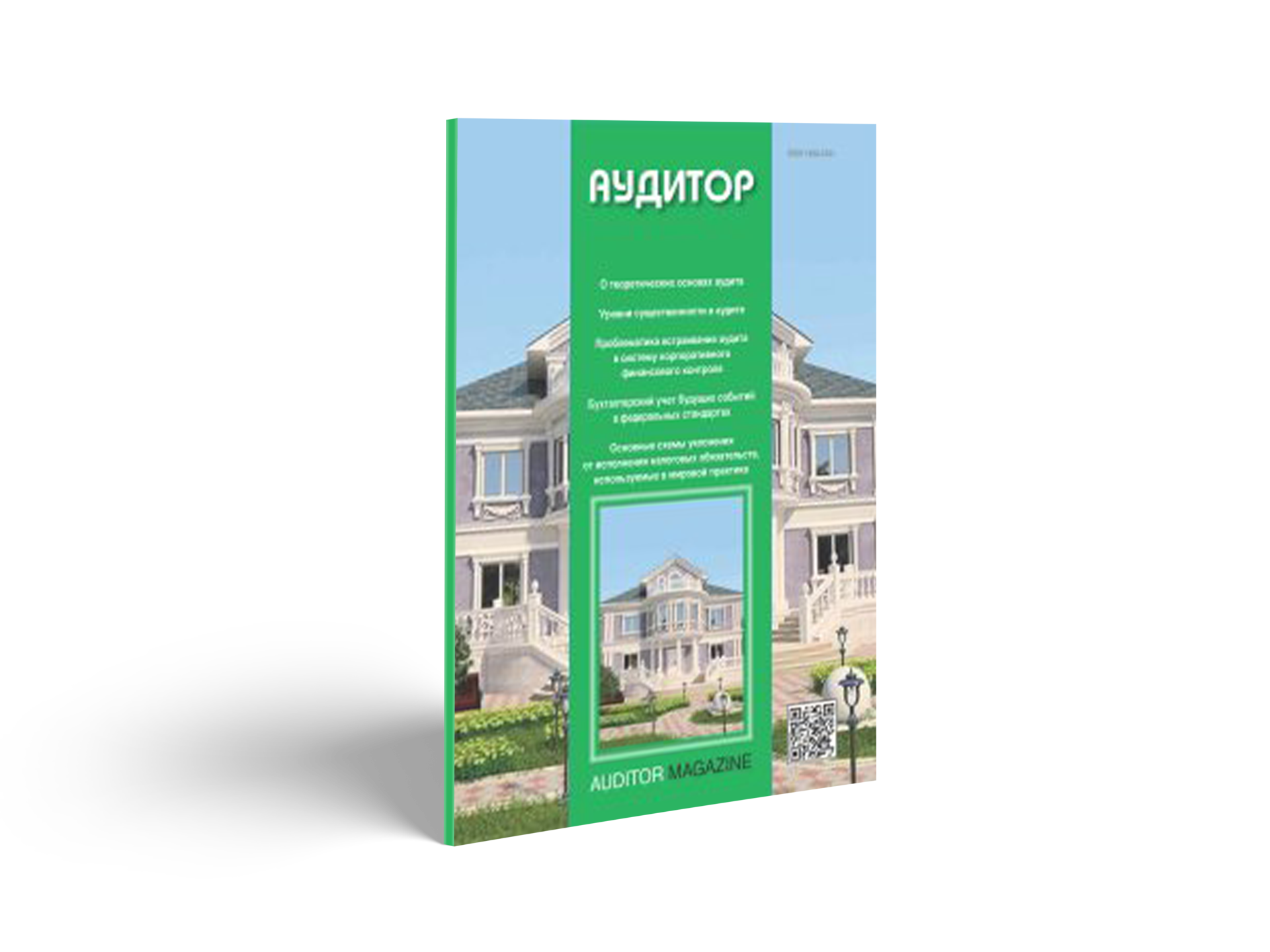 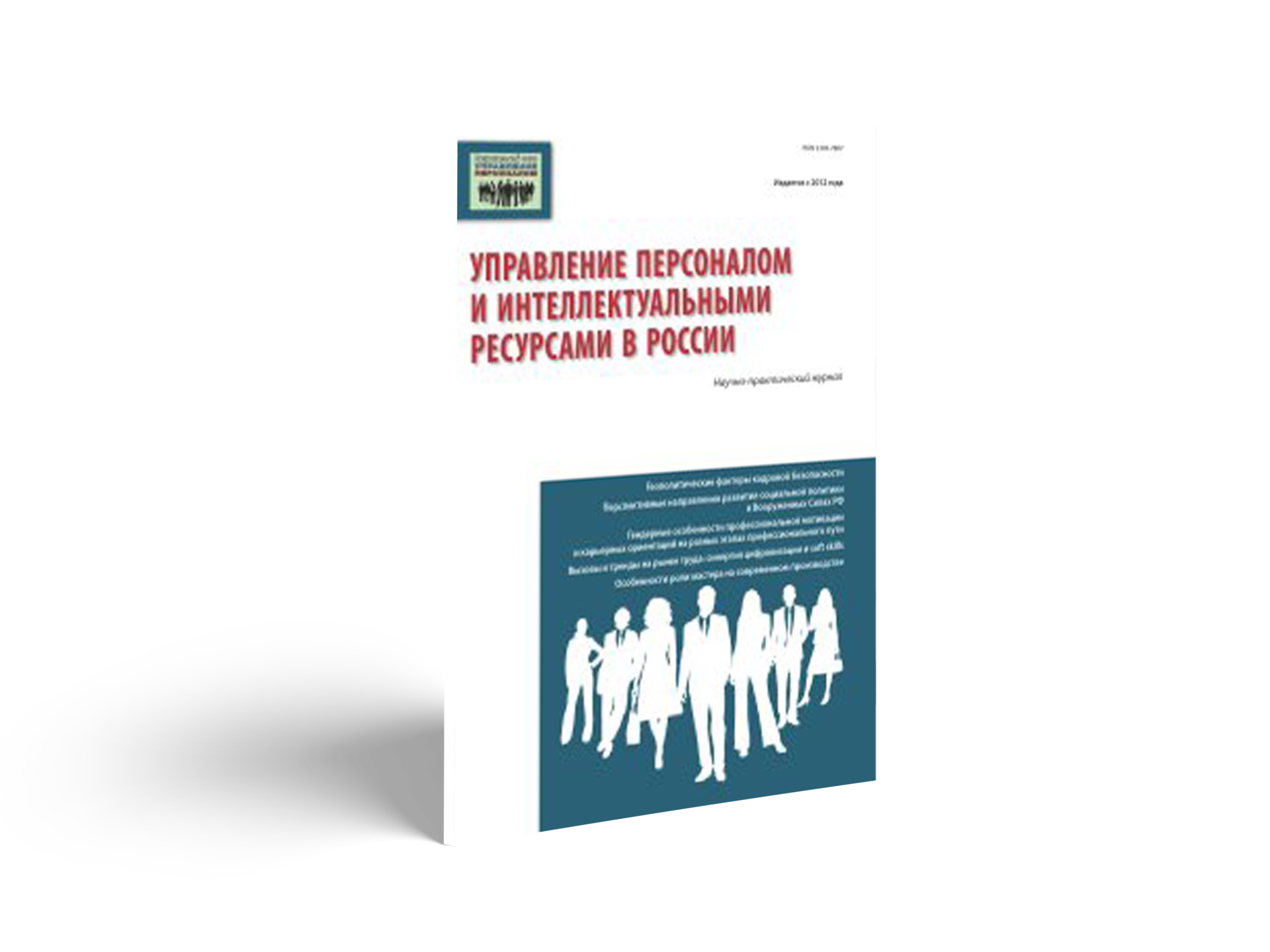 [Speaker Notes: Главный вызов цифровой эпохи - стирание границ . На одном информационном поле – сети интернет - столкнулись информация и знания. Первая превалирует и нарастает с огромной скоростью.]
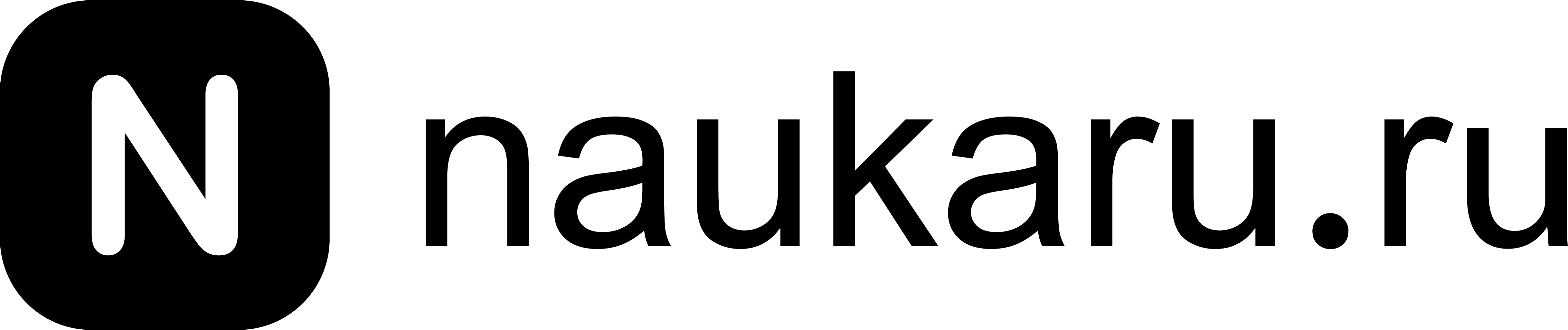 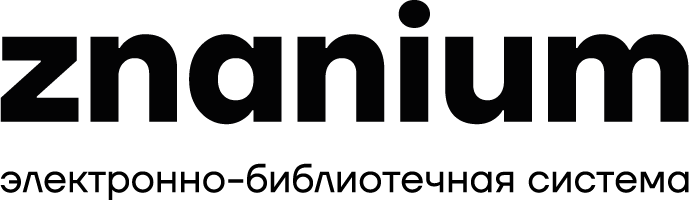 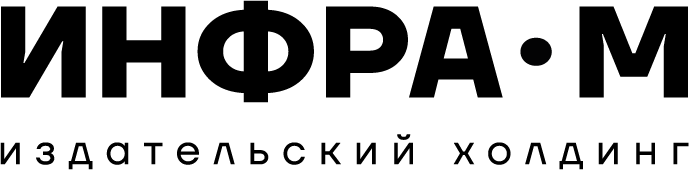 Экономика
Журнал исследований по управлению 
(ISSN 2500-3291)
Russian Journal 
of Management 
(ISSN 2500-1469)
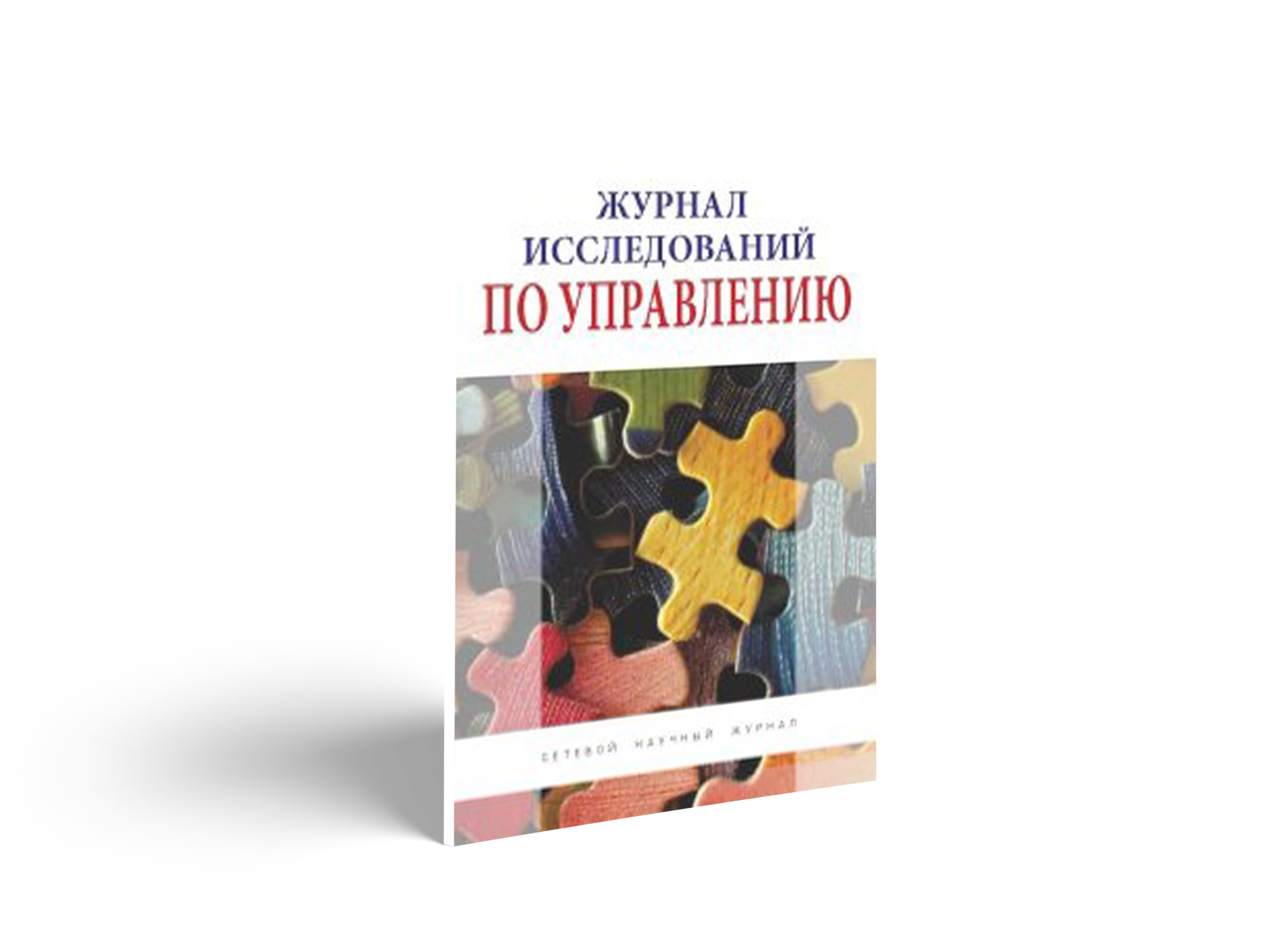 Специальности ВАК: 5.2.1, 5.2.3 – 5.2.7

Категория ВАК: К2

Периодичность: 4 выпуска в год

Вид издания: сетевой

Вид доступа: открытый
Специальности ВАК: 
5.2.5
Категория ВАК: К3

Периодичность: 6 выпусков в год

Вид издания: сетевой

Вид доступа: открытый
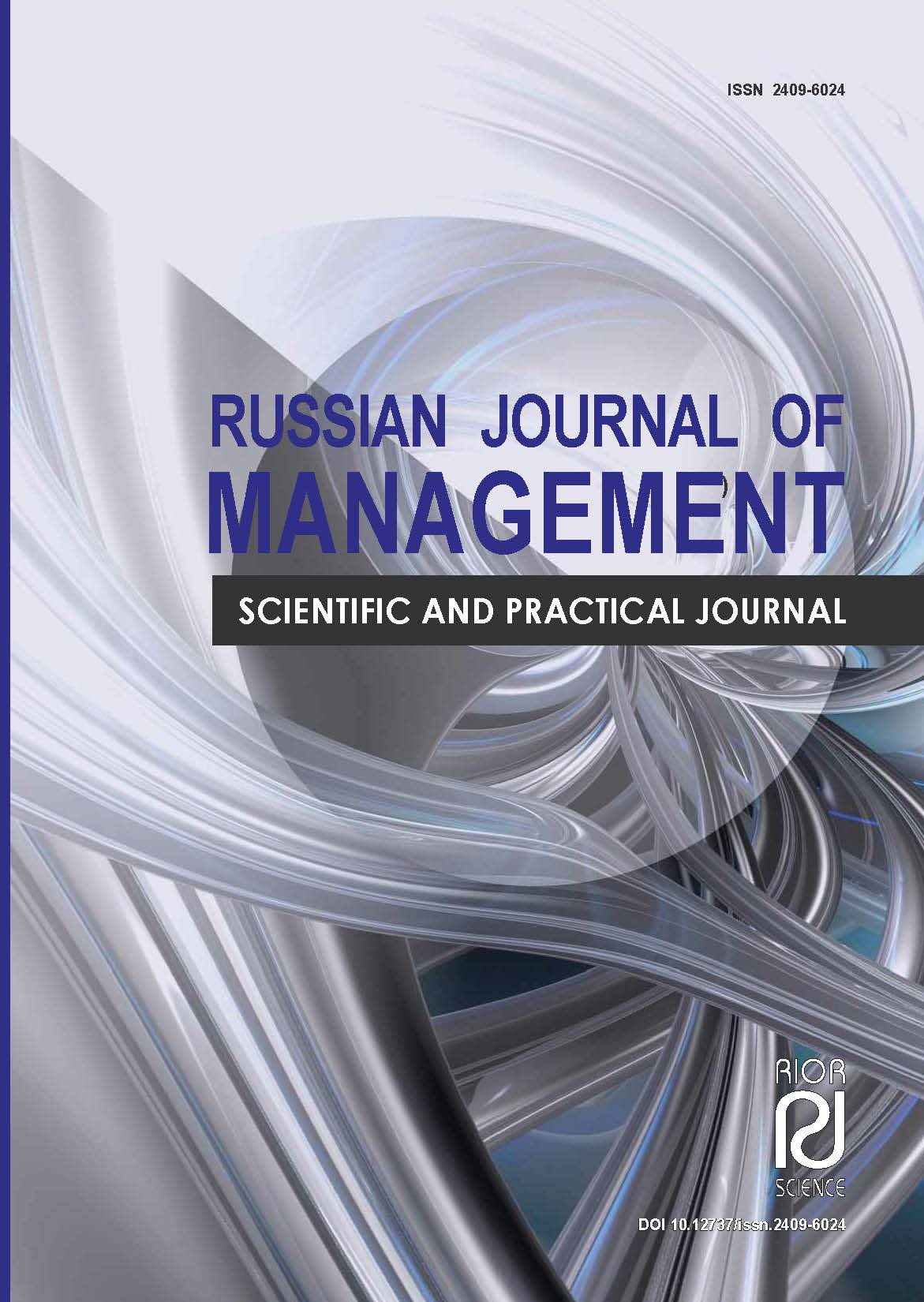 [Speaker Notes: Главный вызов цифровой эпохи - стирание границ . На одном информационном поле – сети интернет - столкнулись информация и знания. Первая превалирует и нарастает с огромной скоростью.]
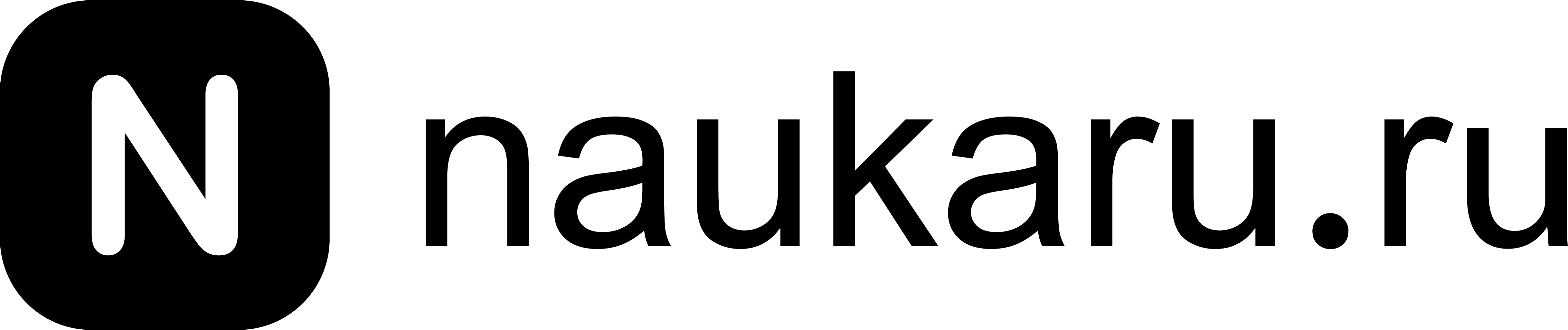 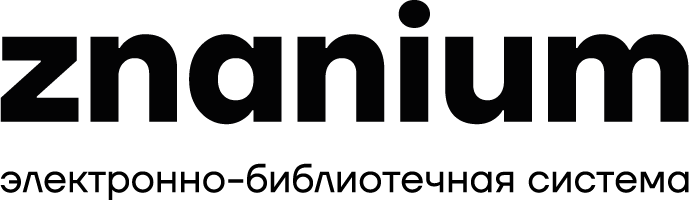 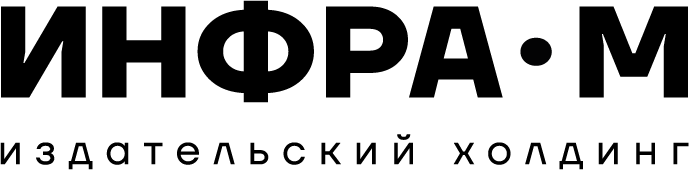 Экономика
НИР. Российский журнал управления проектами  
(ISSN  2587-6279)
НИР. Экономика фирмы  
(ISSN  2587-6287)
НИР. Экономика
(ISSN 2587-9111)
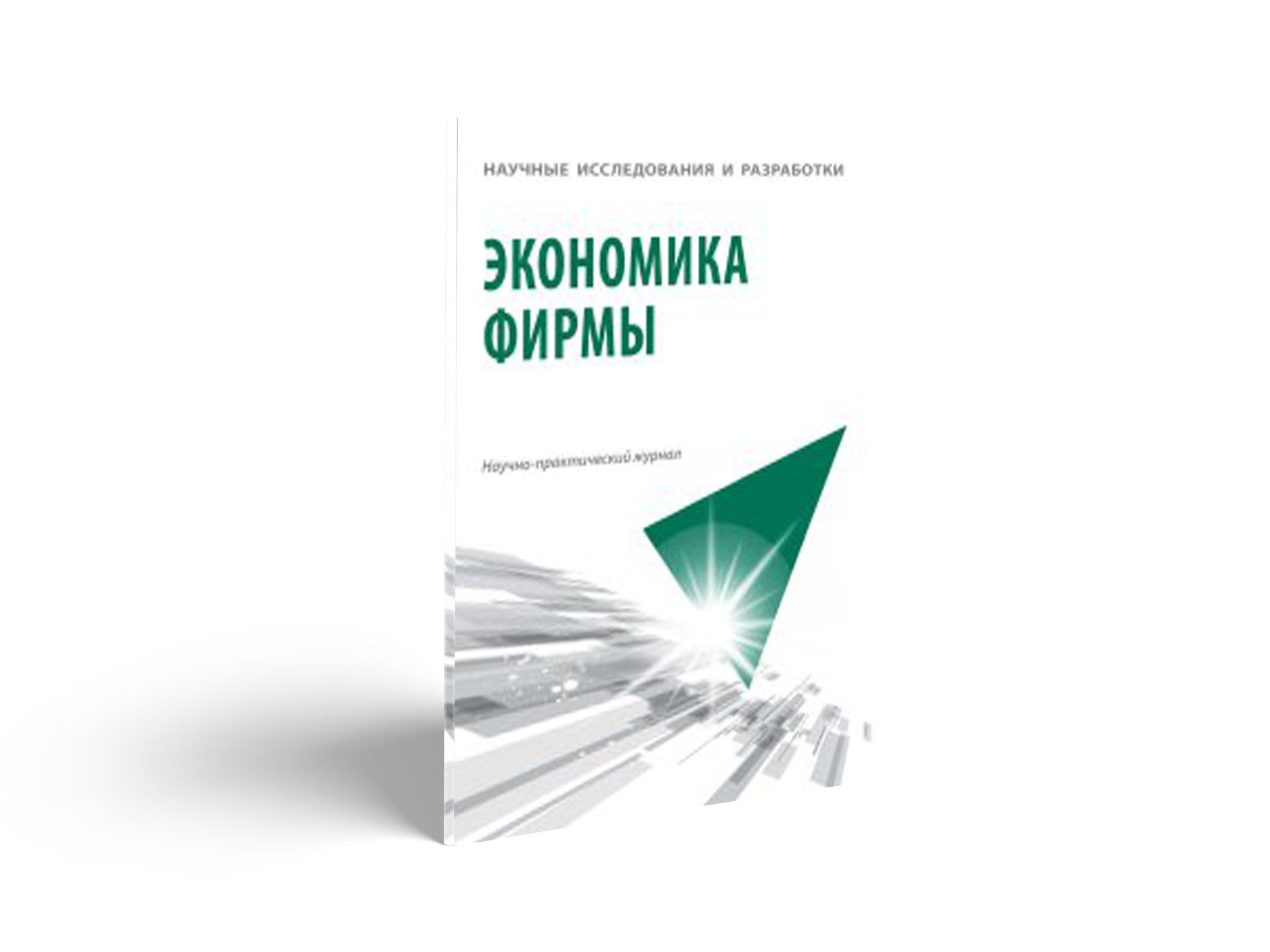 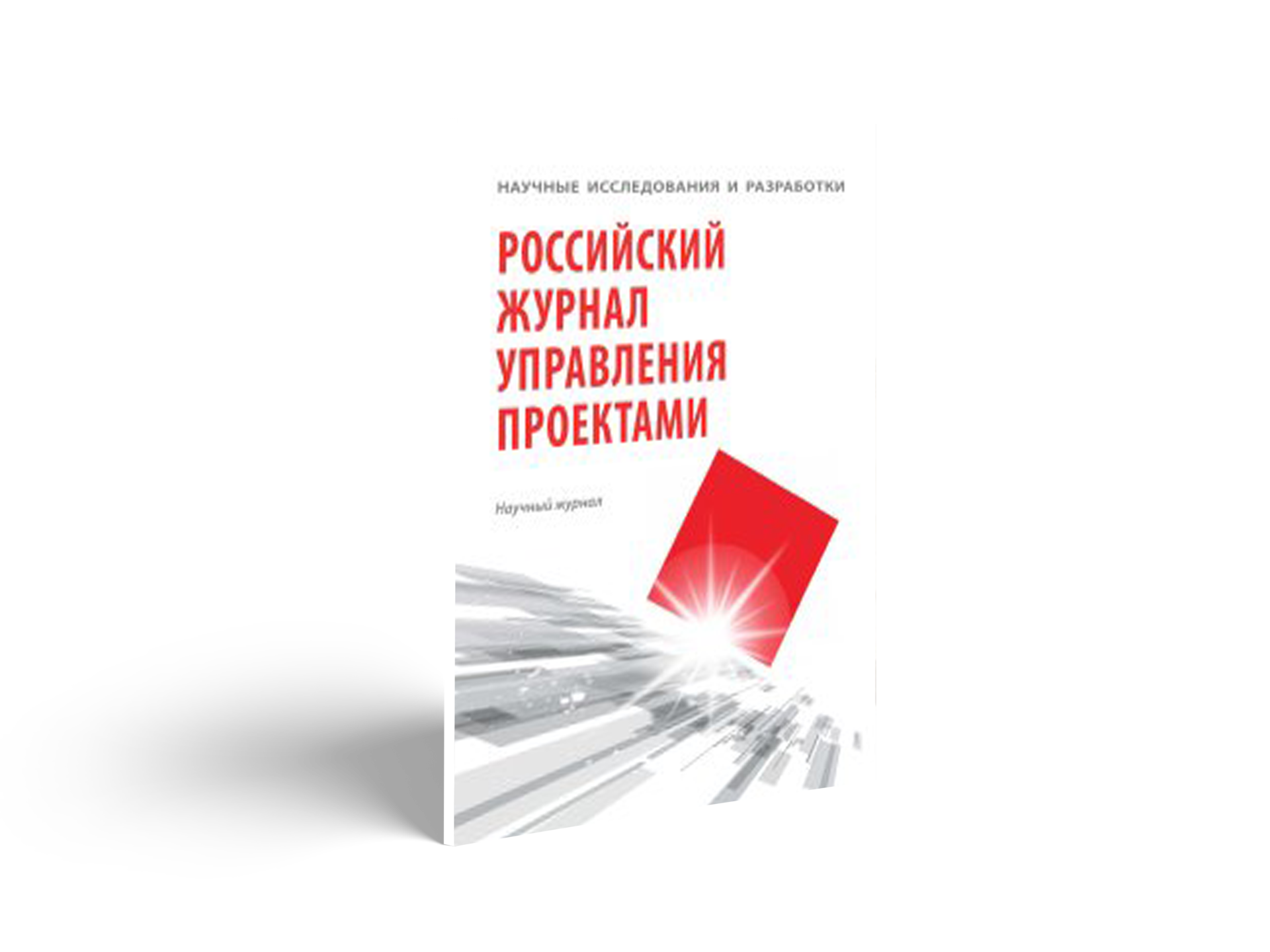 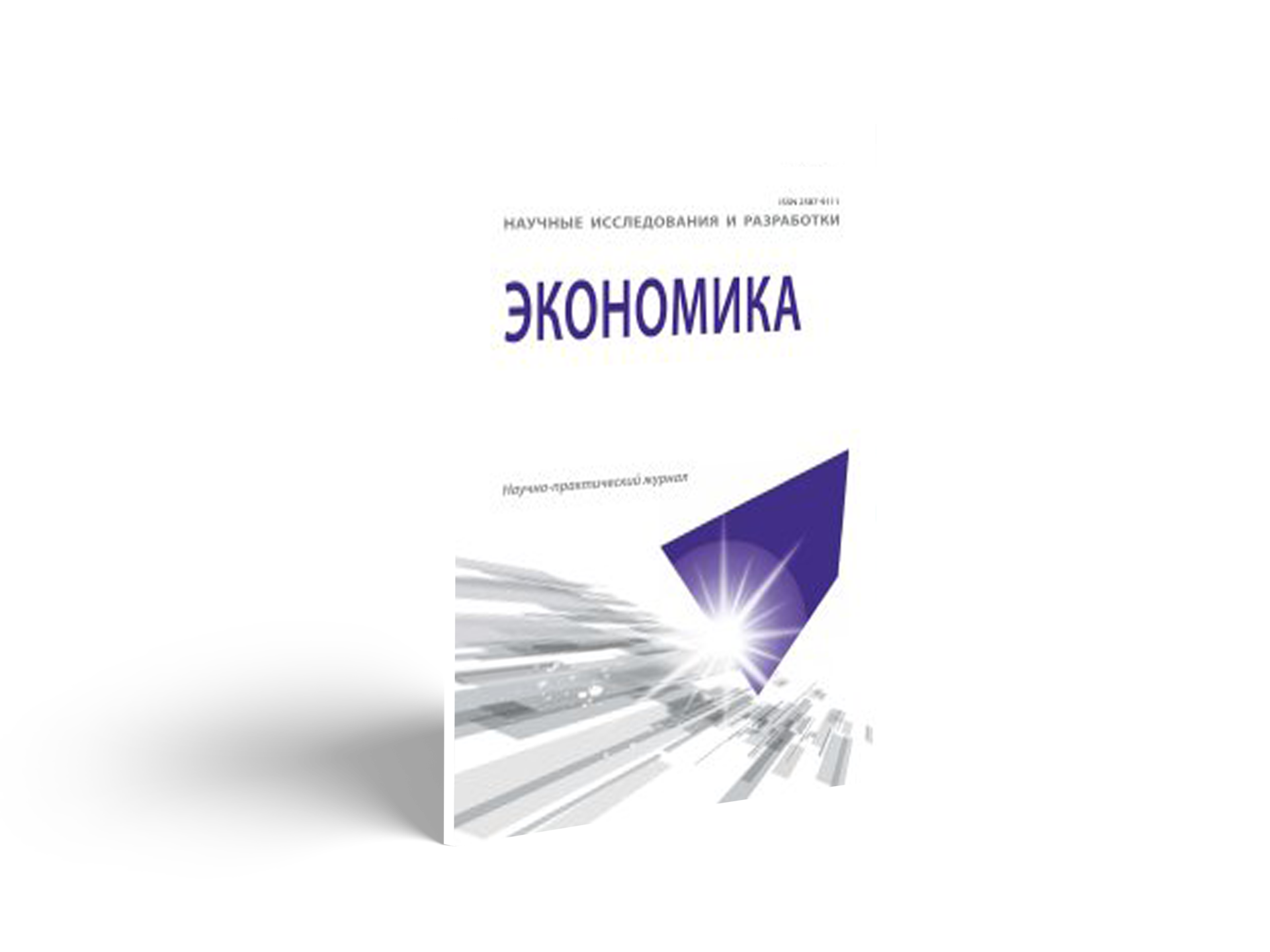 Специальности ВАК: 5.2.4, 5.2.6

Категория ВАК: К3

Периодичность: 
4 выпуска в год

Вид издания: сетевой
Специальности ВАК: 5.2.3, 5.2.4, 5.2.6

Категория ВАК: К3

Периодичность: 
4 выпуска в год

Вид издания: сетевой
Специальности ВАК: 
5.2.1, 5.2.3, 5.2.4, 5.2.6

Категория ВАК: К3

Периодичность: 
6 выпусков в год

Вид издания: сетевой
[Speaker Notes: Главный вызов цифровой эпохи - стирание границ . На одном информационном поле – сети интернет - столкнулись информация и знания. Первая превалирует и нарастает с огромной скоростью.]
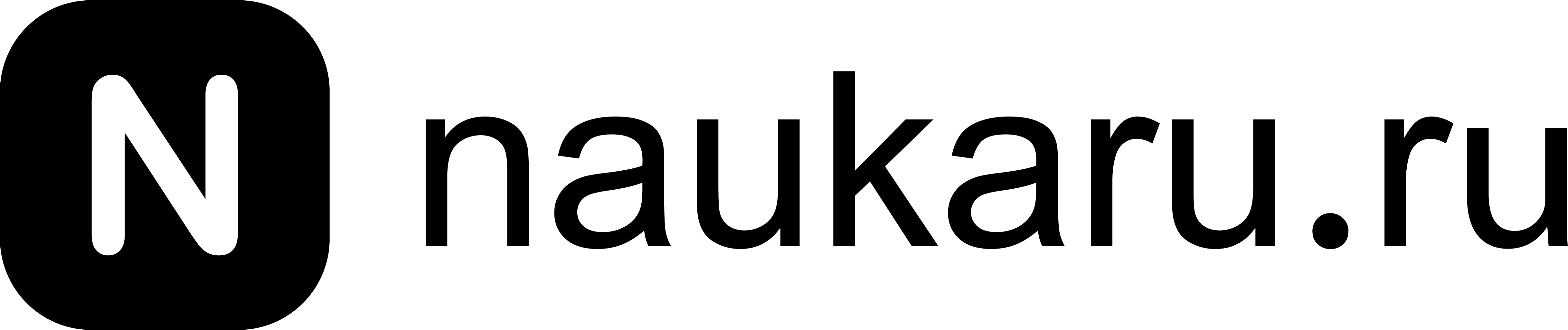 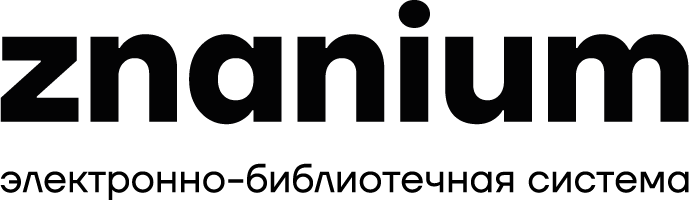 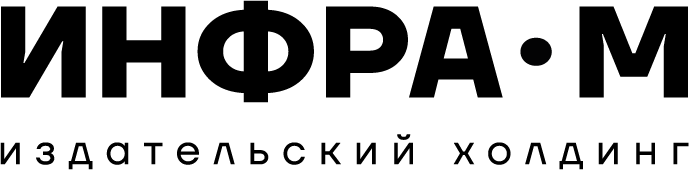 Психология
Прикладная педагогика и психология 
(ISSN 2500-0543)
НИР. Социально-гуманитарные исследования и технологии (ISSN 2587-912X)
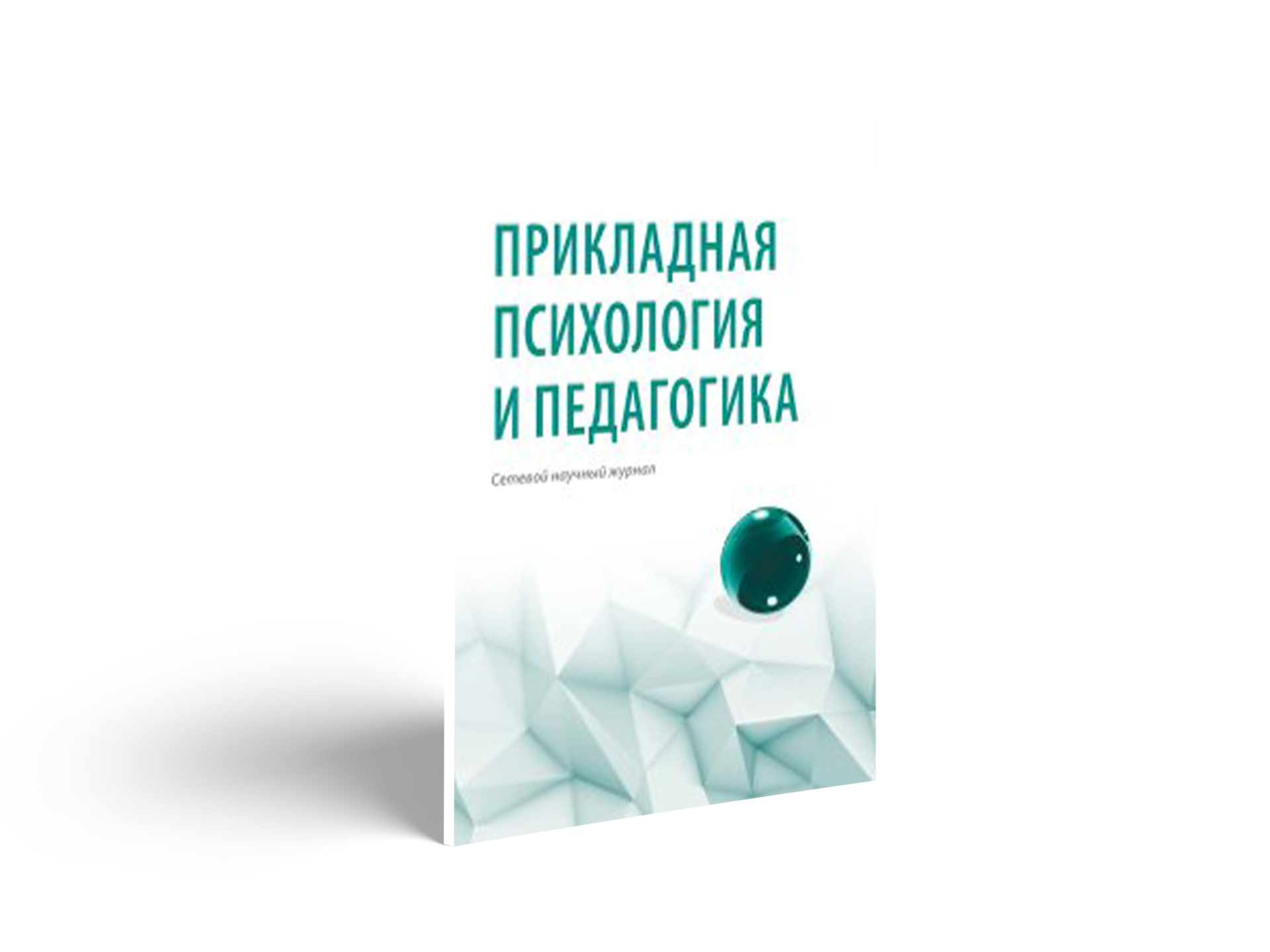 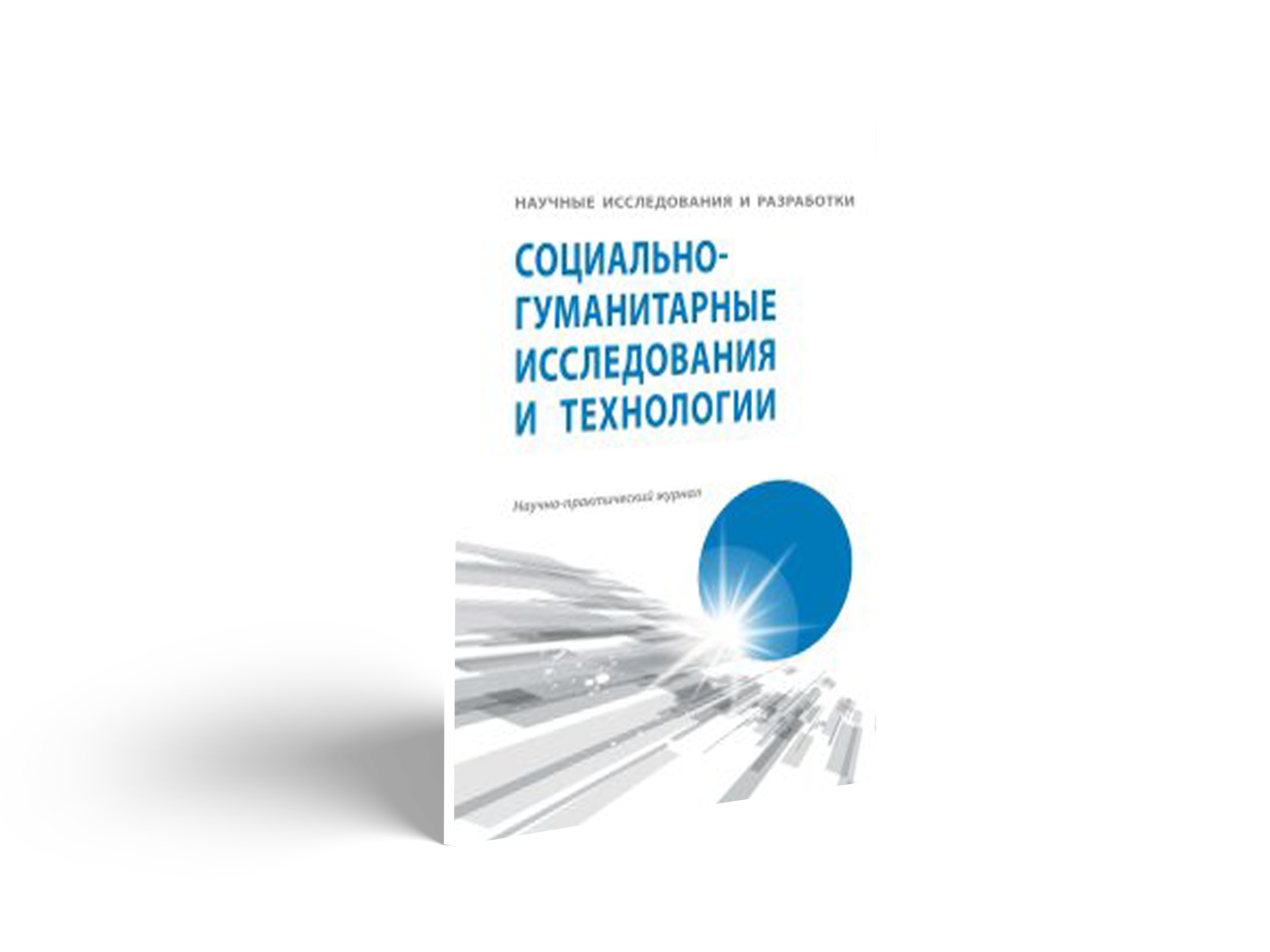 Специальности ВАК: 
5.3.3, 5.3.9, 5.8.1, 5.8.7
Категория ВАК: К2

Периодичность: 4 выпуска в год

Вид издания: сетевой
Специальности ВАК: 
5.3.1, 5.3.4, 5.8.1, 5.8.2, 5.8.7
Категория ВАК: К3

Периодичность: 4 выпуска в год

Вид издания: сетевой
[Speaker Notes: Главный вызов цифровой эпохи - стирание границ . На одном информационном поле – сети интернет - столкнулись информация и знания. Первая превалирует и нарастает с огромной скоростью.]
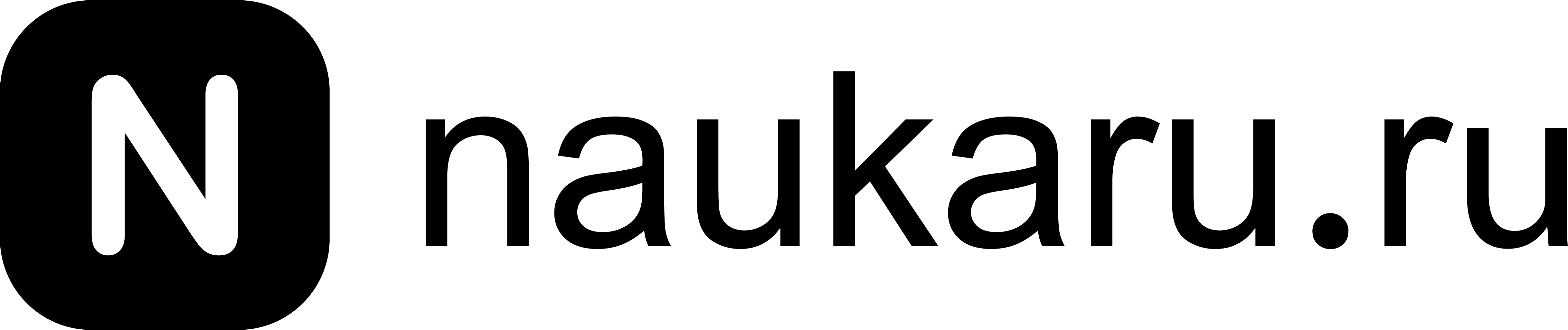 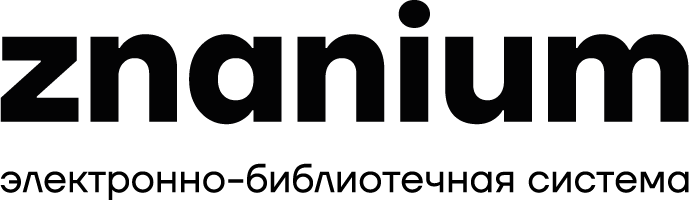 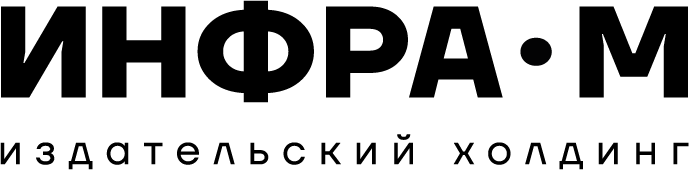 Политология
Журнал политических исследований (ISSN 2587-6295)
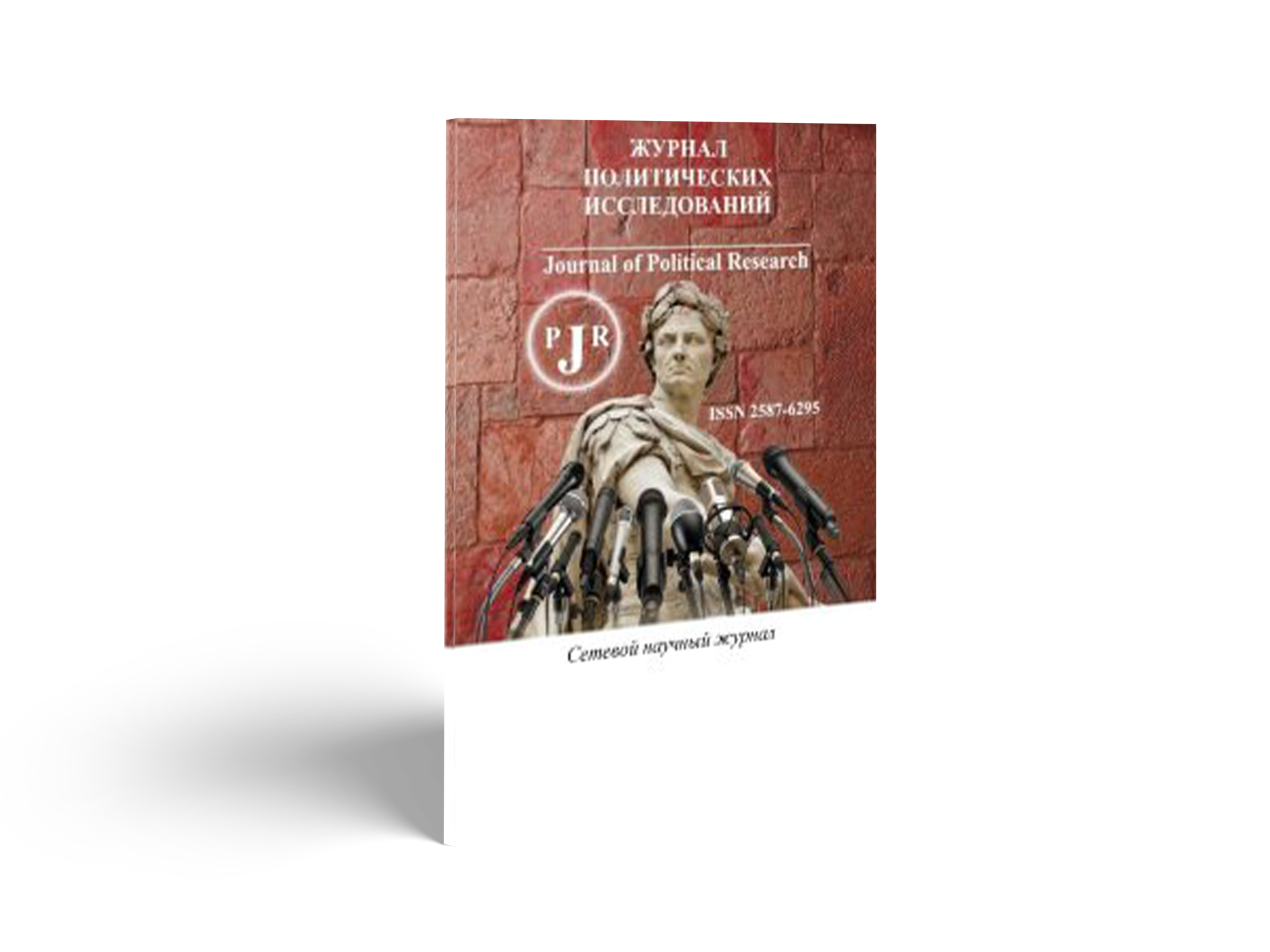 Специальности ВАК: 
5.5.1 – 5.5.4
Категория ВАК: К2

Периодичность: 4 выпуска в год

Вид издания: сетевой

Тип доступа: открытый
[Speaker Notes: Главный вызов цифровой эпохи - стирание границ . На одном информационном поле – сети интернет - столкнулись информация и знания. Первая превалирует и нарастает с огромной скоростью.]
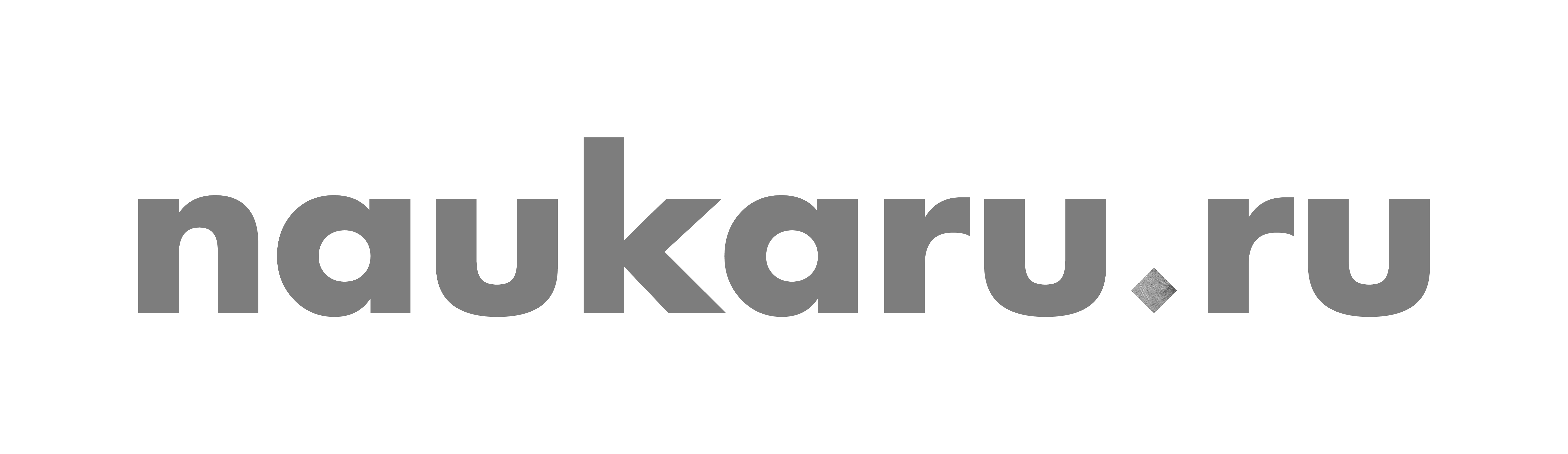 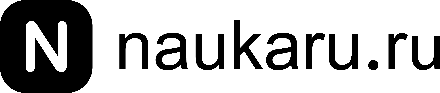 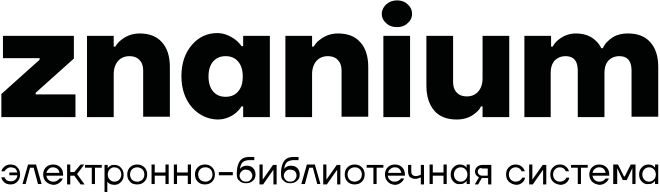 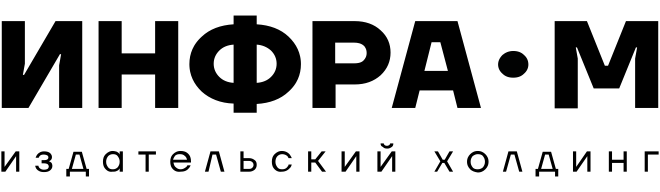 Педагогика
Профильная школа
(ISSN  1998-0744 )
Начальное образование
(ISSN 1998-0728)
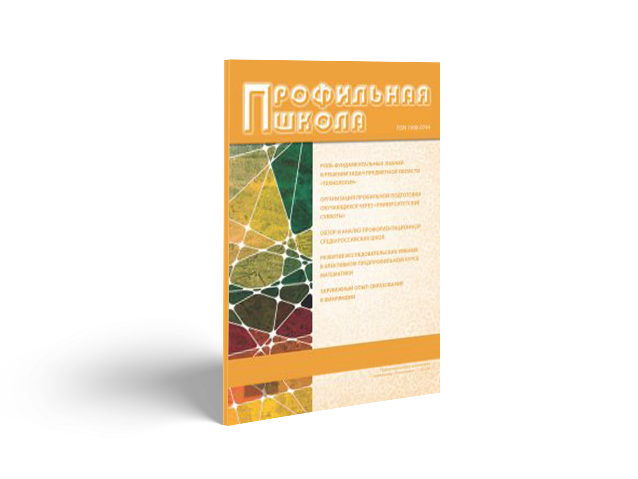 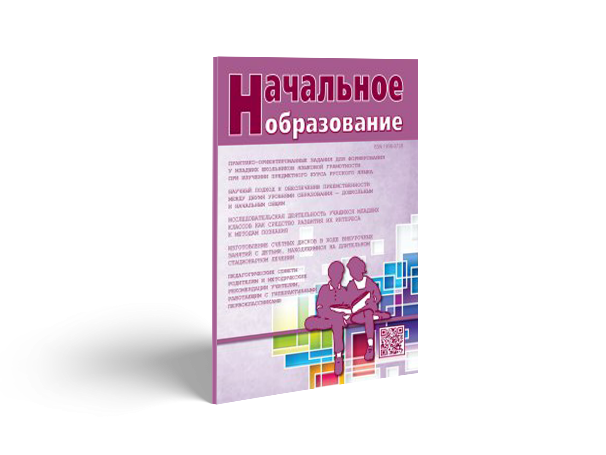 Специальности ВАК: 5.8.1, 5.8.7

Категория ВАК: К3

Периодичность: 6 выпусков в год

Вид издания: печатный

Подписной индекс: 
Урал-Пресс 82390
Специальности ВАК: 5.8.1, 5.8.2, 5.8.7

Категория ВАК: К3

Периодичность: 6 выпусков в год

Вид издания: печатный

Подписной индекс: 
Урал-Пресс 82391
[Speaker Notes: Главный вызов цифровой эпохи - стирание границ . На одном информационном поле – сети интернет - столкнулись информация и знания. Первая превалирует и нарастает с огромной скоростью.]
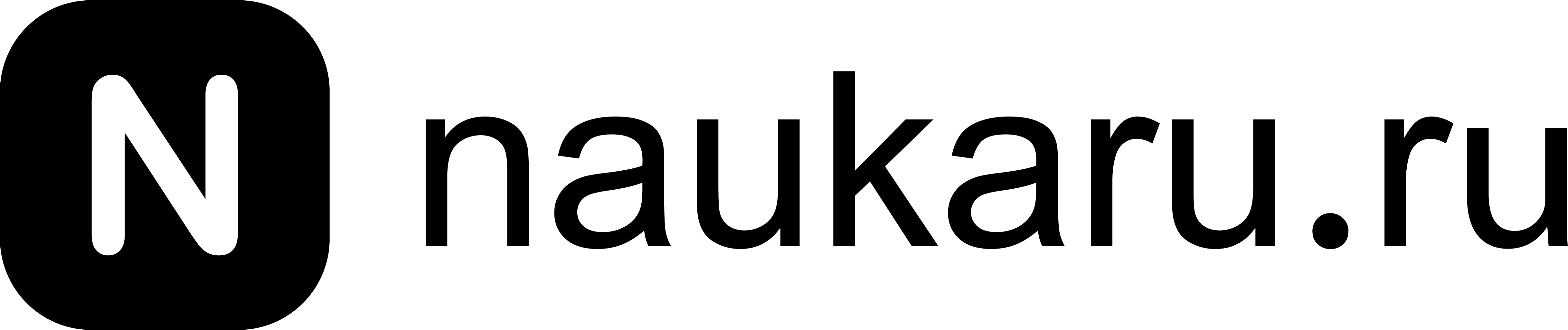 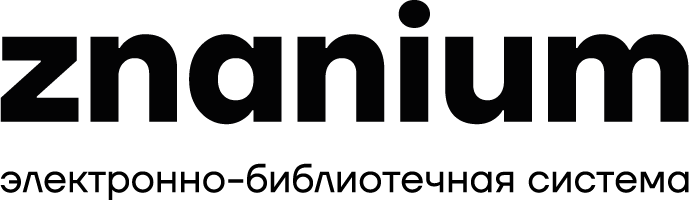 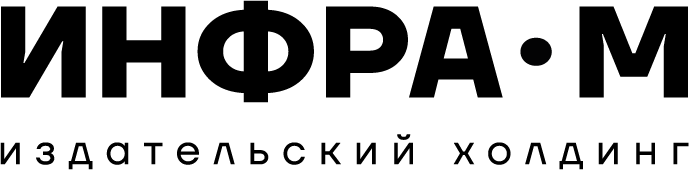 Педагогика
Стандарты и мониторинг в образовании
(ISSN  1998-1740 )
Журнал педагогических исследований
(2500-3305)
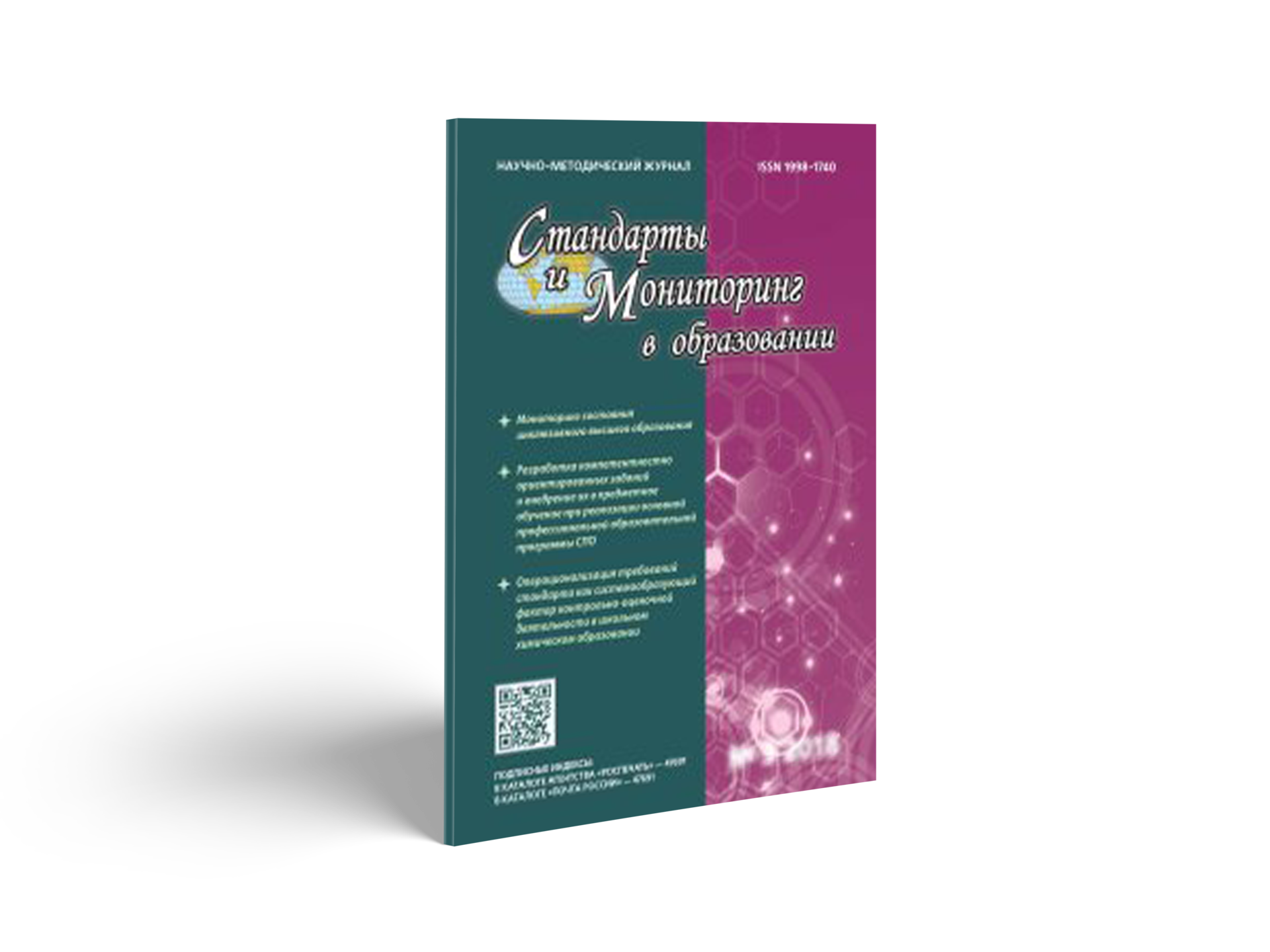 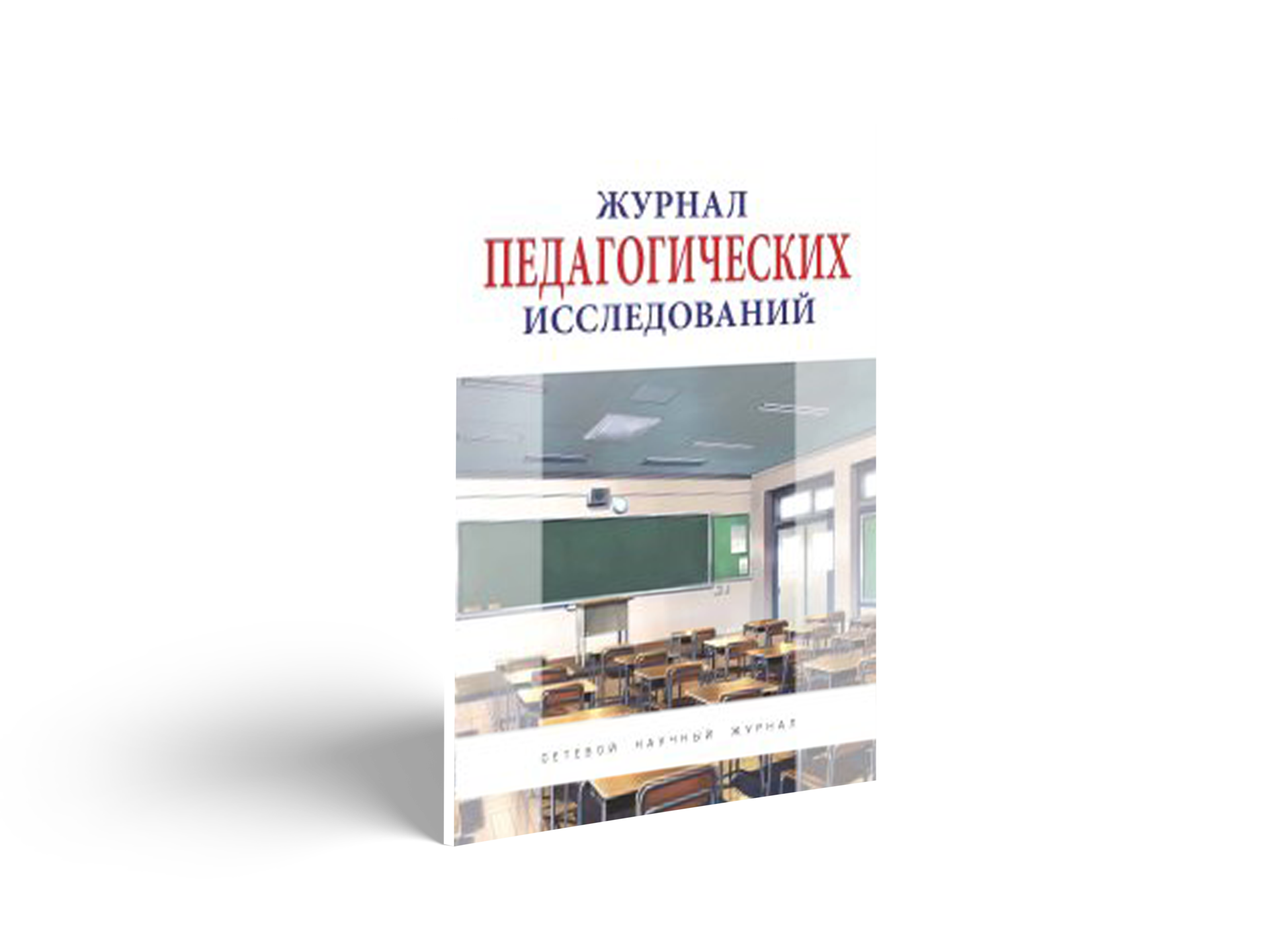 Специальности ВАК: 5.8.7

Категория ВАК: К2

Периодичность: 6 выпусков в год

Вид издания: печатный

Подписной индекс: Урал-Пресс 47691
Специальности ВАК: 5.8.1, 5.8.2, 5.8.7

Категория ВАК: К3

Периодичность: 6 выпусков в год

Вид издания: сетевой

Вид доступа: открытый
[Speaker Notes: Главный вызов цифровой эпохи - стирание границ . На одном информационном поле – сети интернет - столкнулись информация и знания. Первая превалирует и нарастает с огромной скоростью.]
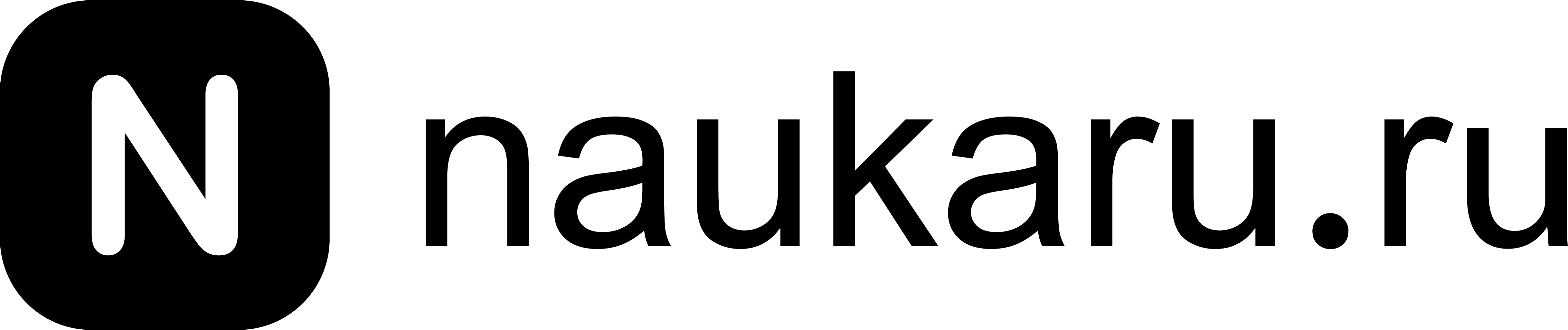 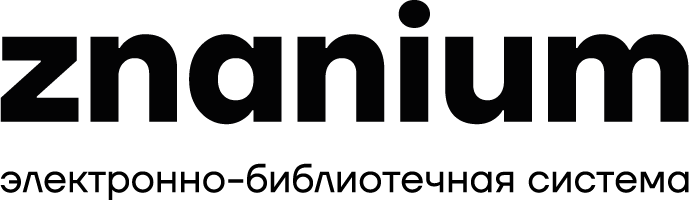 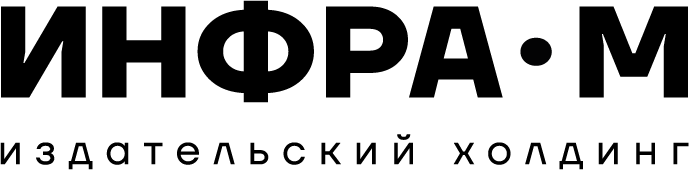 Филология
НИР. Современная коммуникативистика  (ISSN 2587-9103)
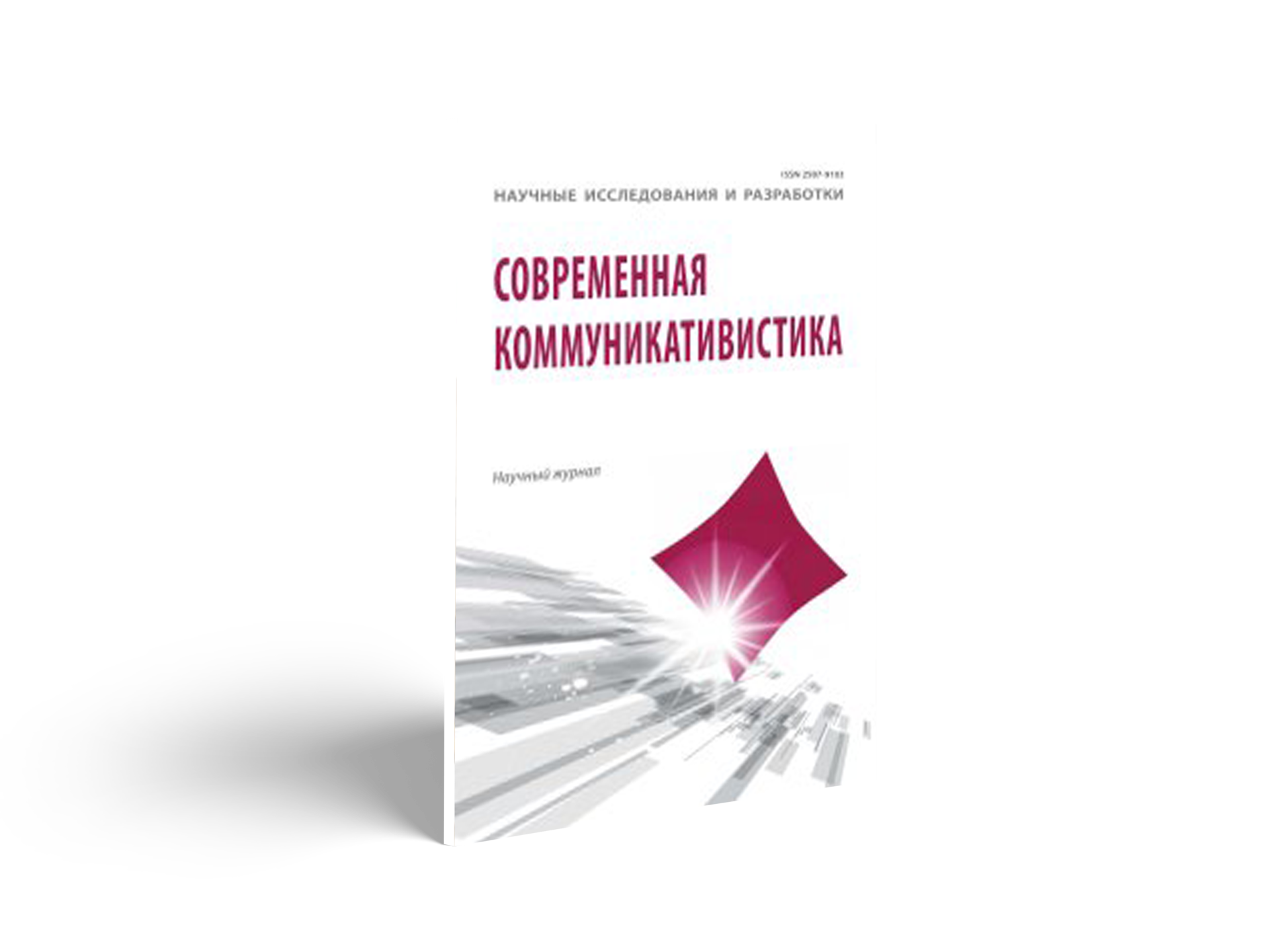 Специальности ВАК: 
5.7.7, 5.7.8, 5.7.9, 5.8.1, 5.8.2, 5.8.3, 5.8.7, 5.9.5, 5.9.6, 5.9.8, 5.9.9, 5.10.1

Категория ВАК: К2

Периодичность: 6 выпусков в год

Вид издания: сетевой

Вид доступа: открытый
[Speaker Notes: Главный вызов цифровой эпохи - стирание границ . На одном информационном поле – сети интернет - столкнулись информация и знания. Первая превалирует и нарастает с огромной скоростью.]
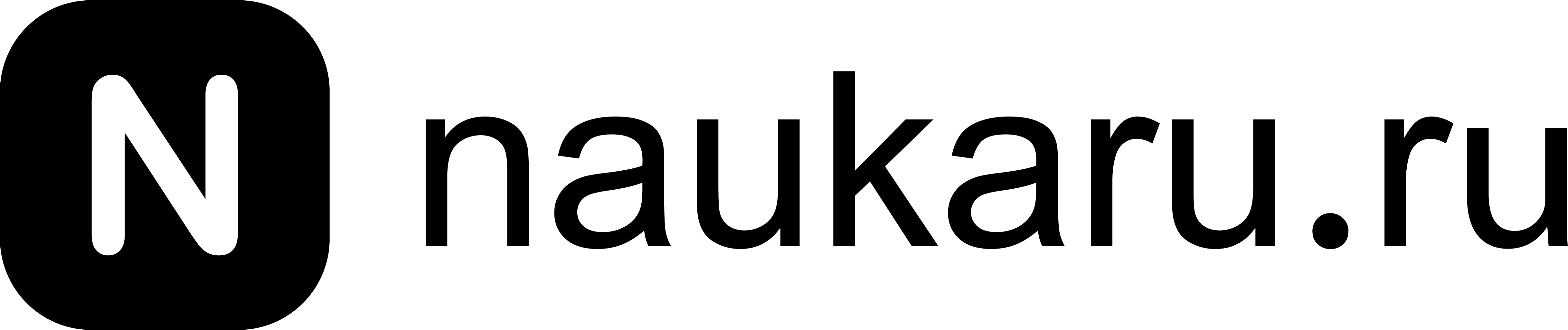 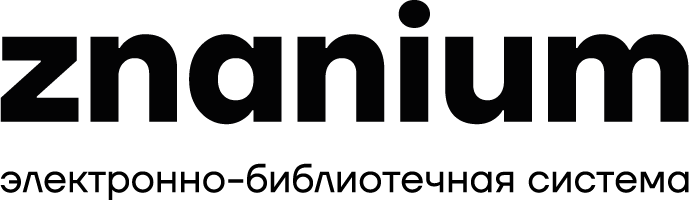 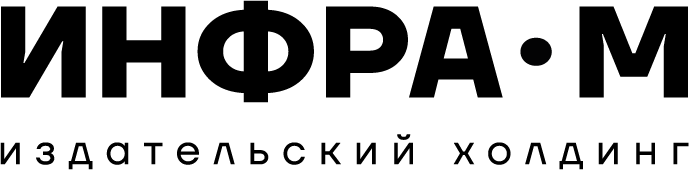 Сетевые журналы, включенные в РИНЦ
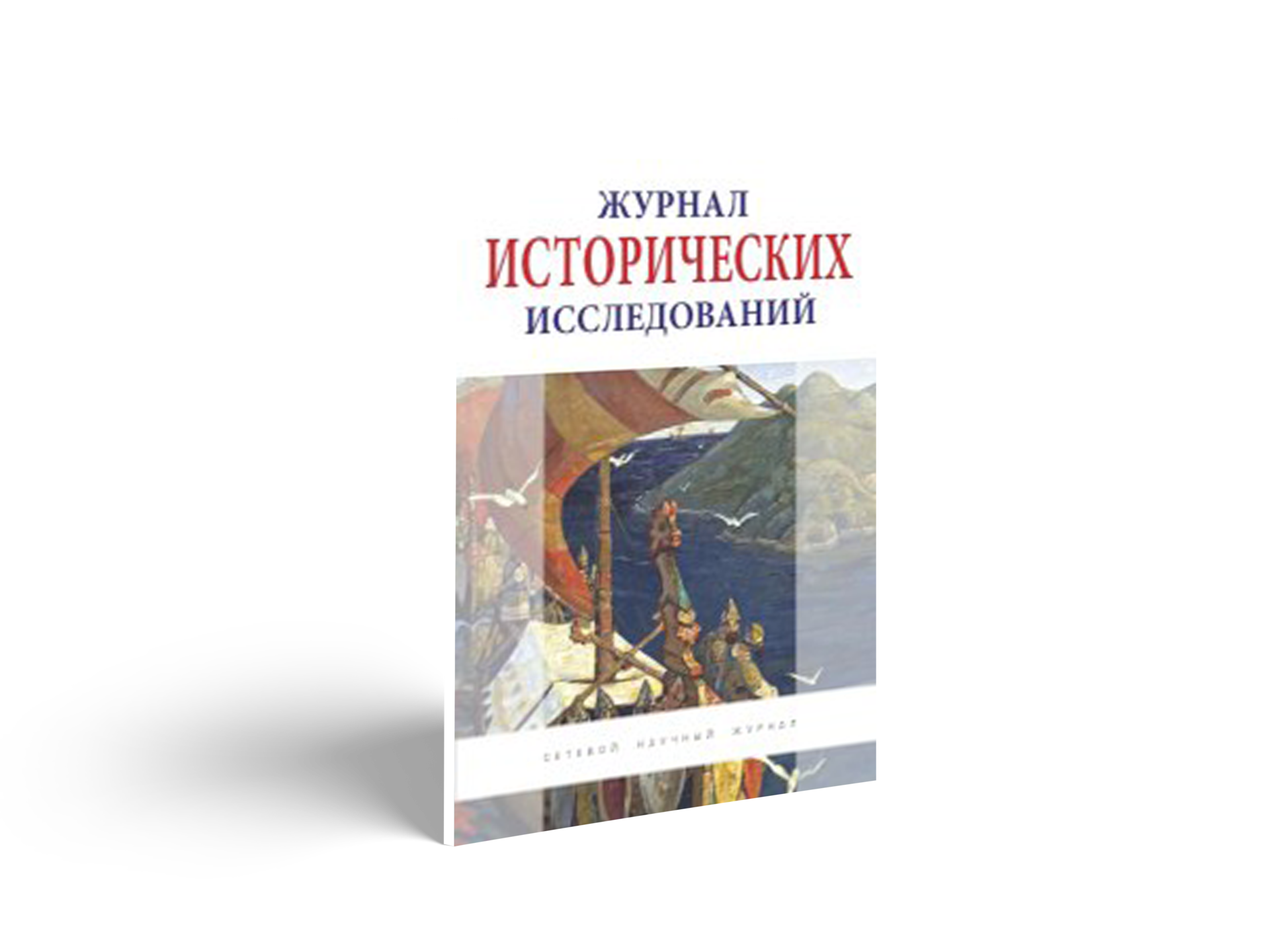 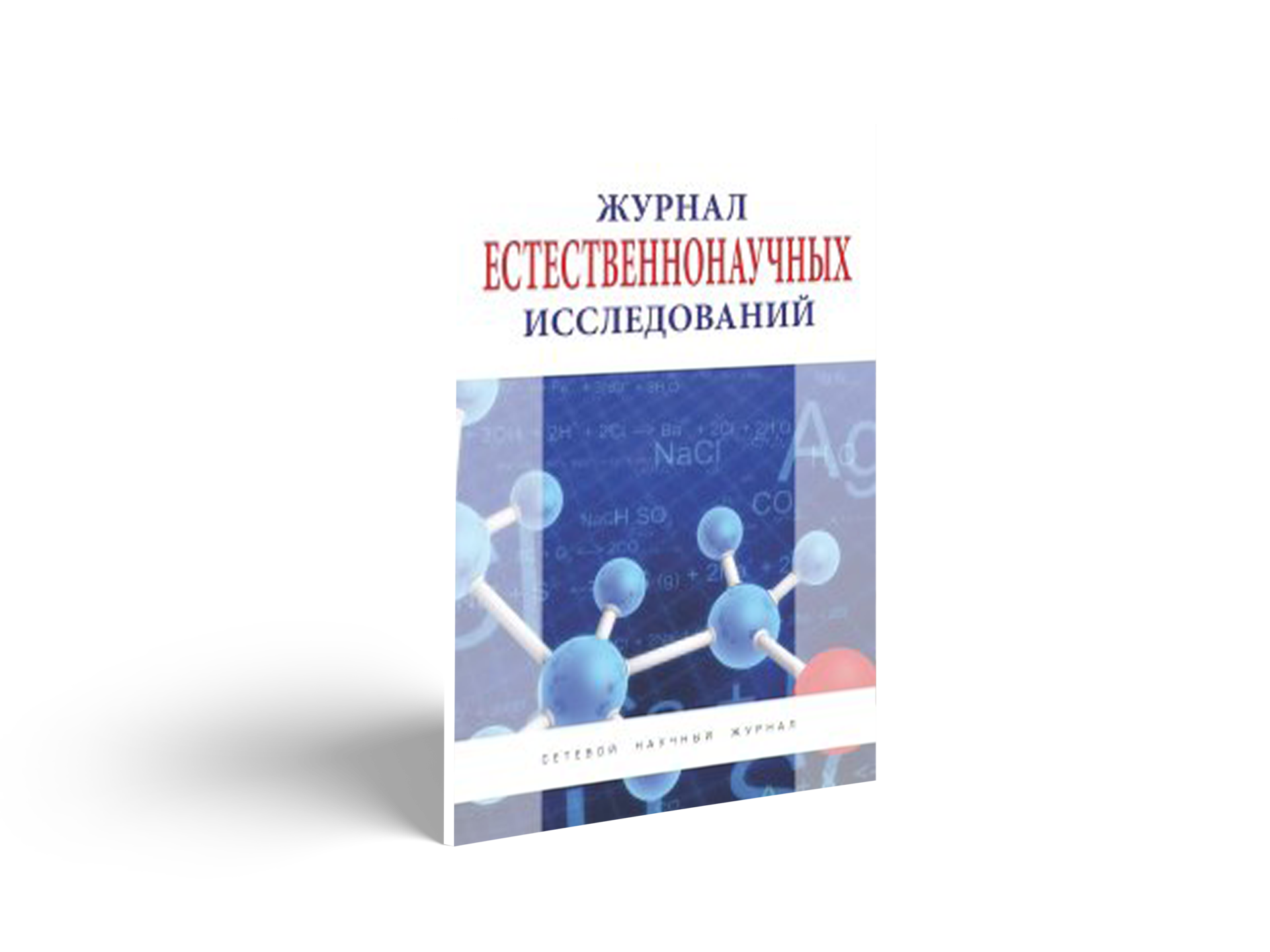 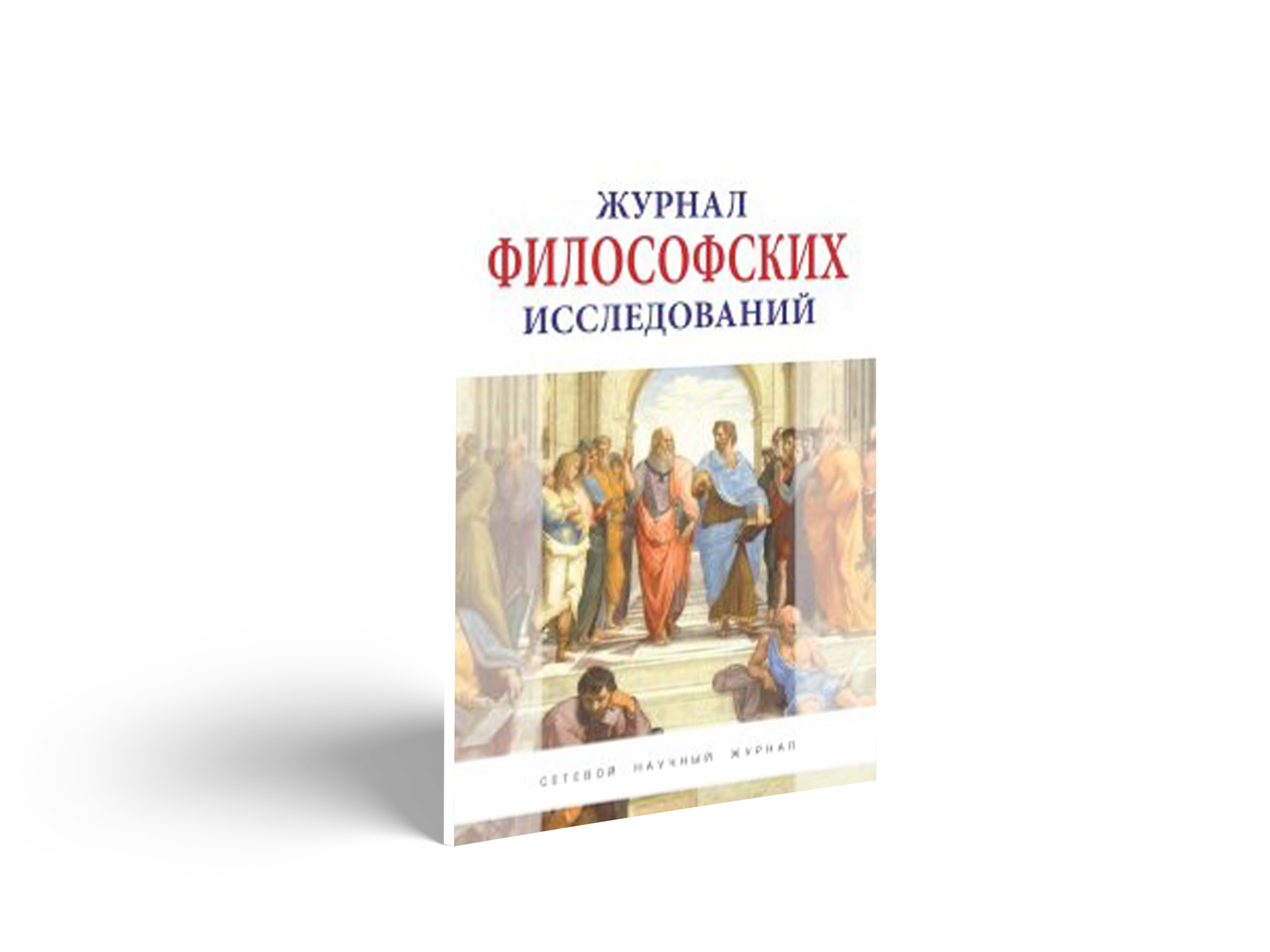 Журнал философских исследований
Журнал исторических исследований
Журнал естественнонаучных исследований
[Speaker Notes: Главный вызов цифровой эпохи - стирание границ . На одном информационном поле – сети интернет - столкнулись информация и знания. Первая превалирует и нарастает с огромной скоростью.]
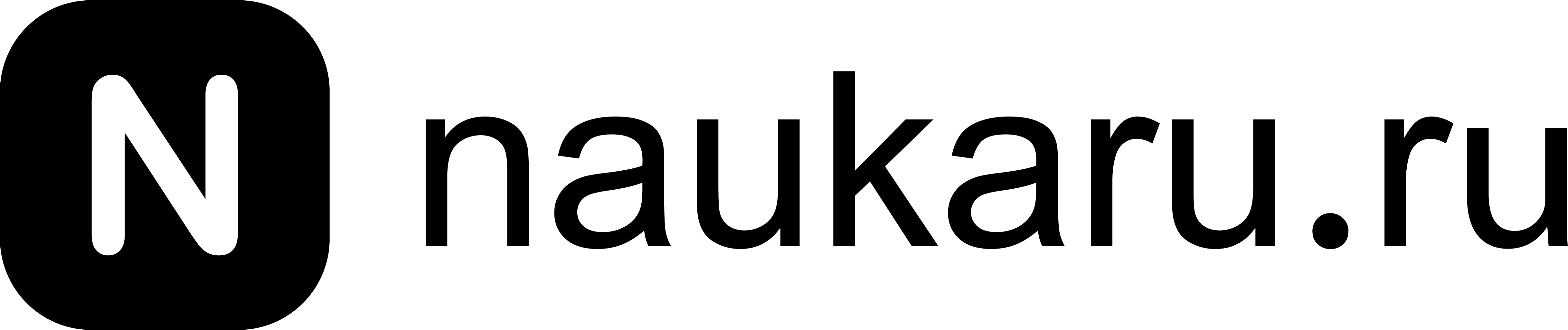 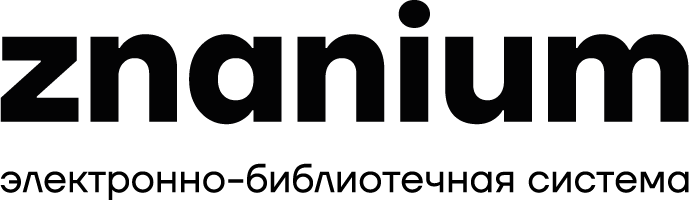 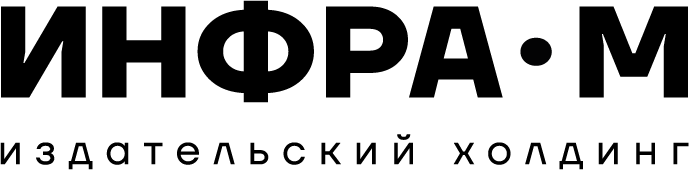 Сетевые журналы, включенные в РИНЦ
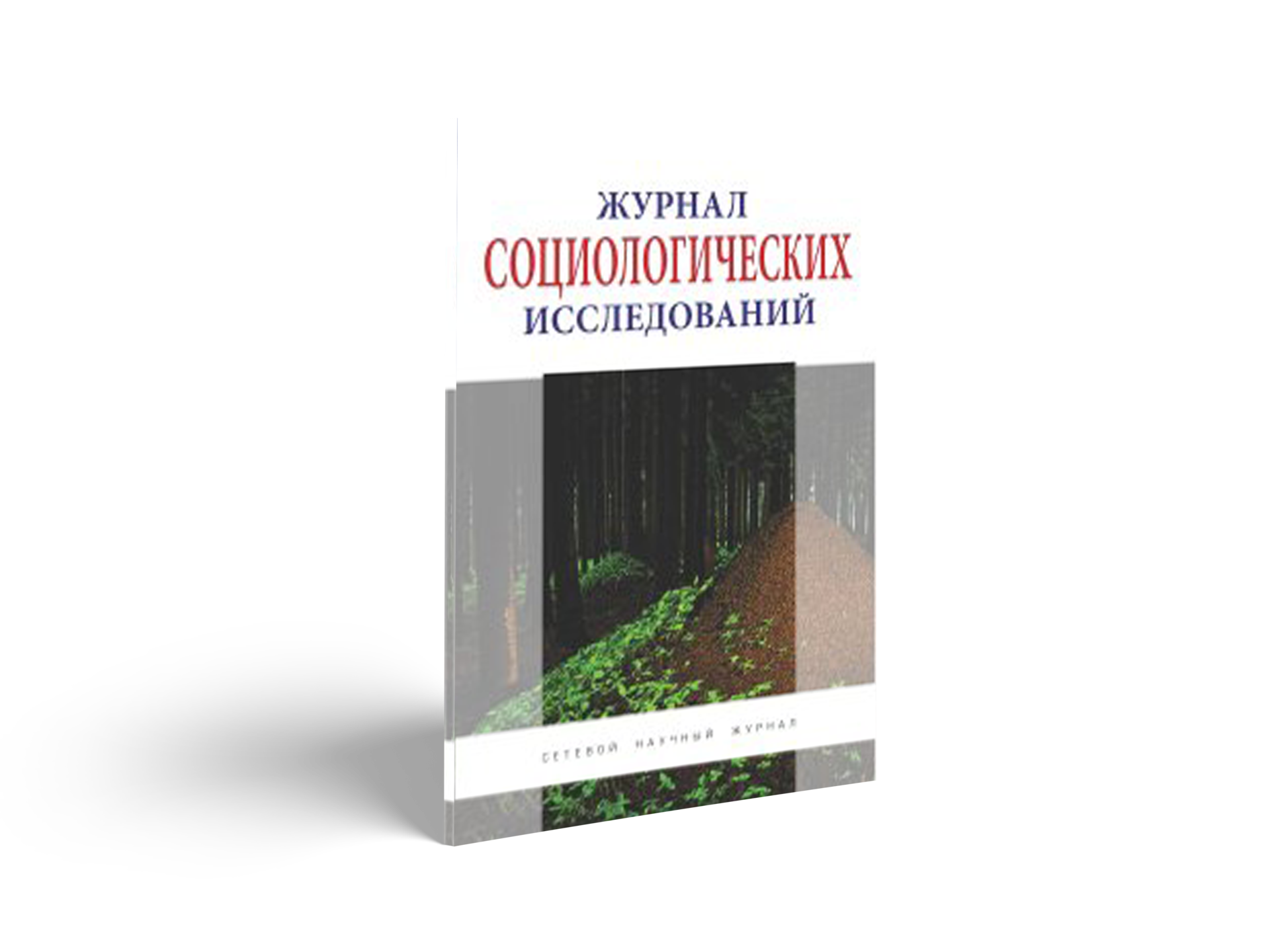 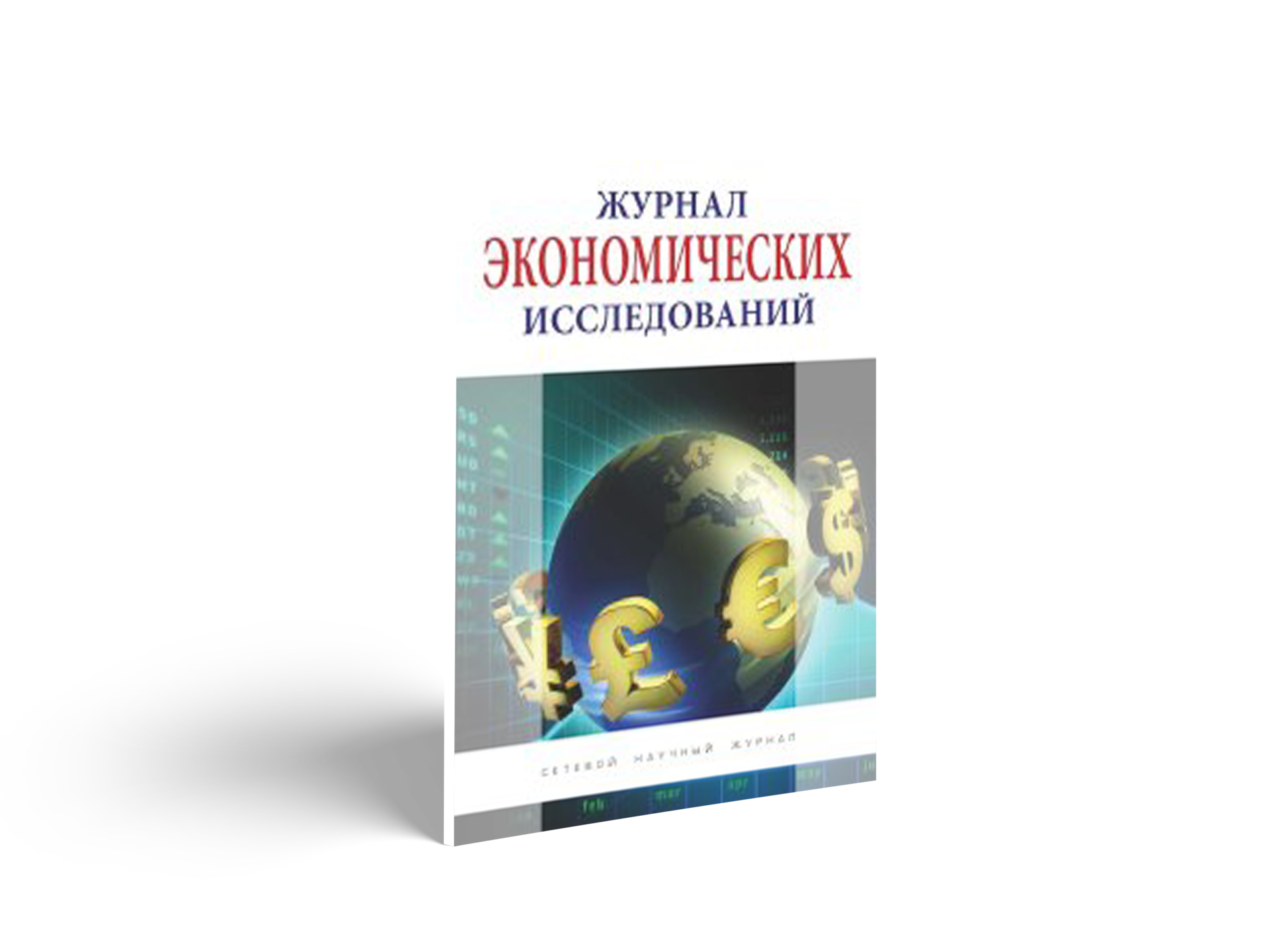 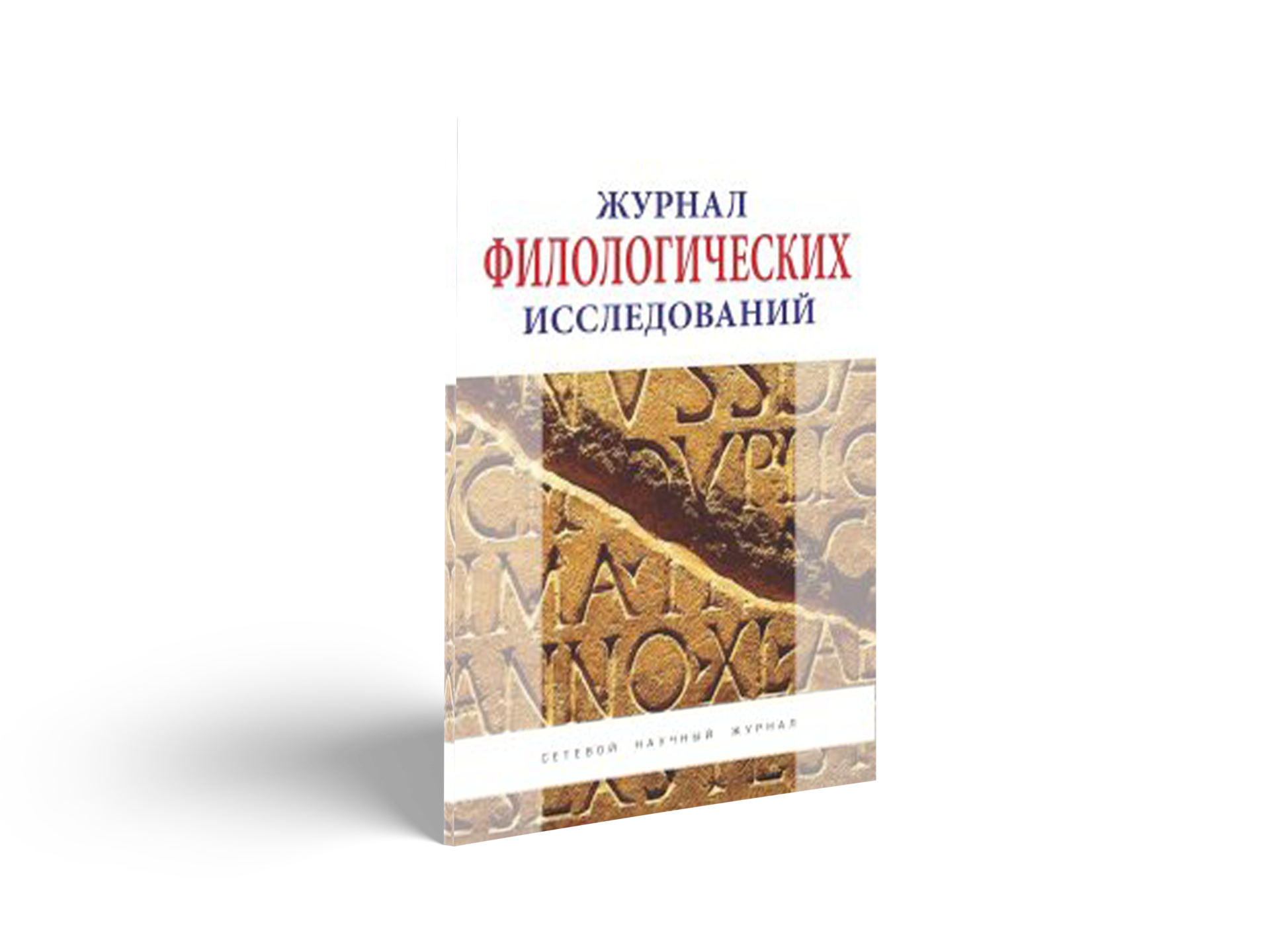 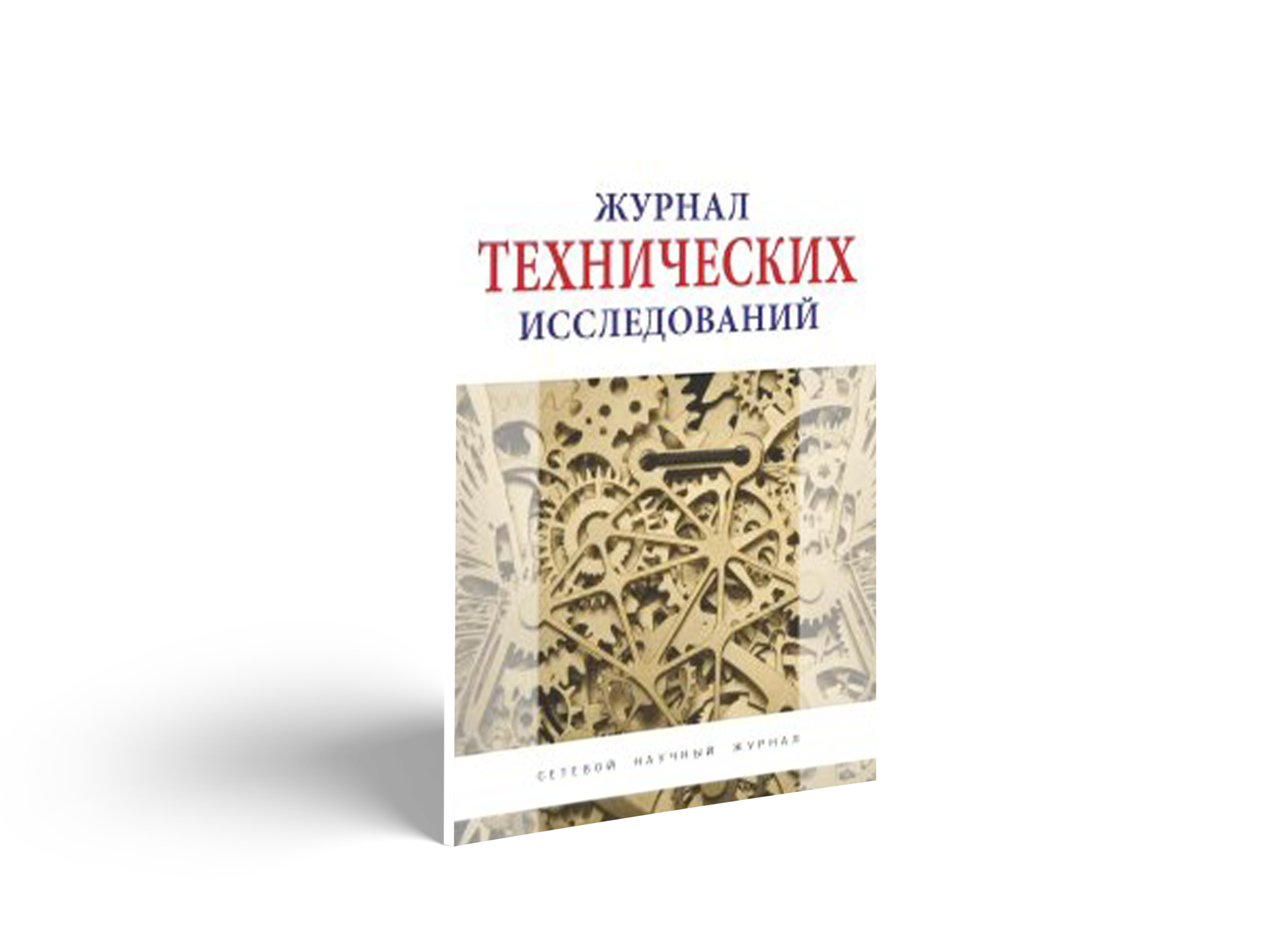 Журнал социологических исследований
Журнал филологических исследований
Журнал технических исследований
Журнал экономических исследований
[Speaker Notes: Главный вызов цифровой эпохи - стирание границ . На одном информационном поле – сети интернет - столкнулись информация и знания. Первая превалирует и нарастает с огромной скоростью.]
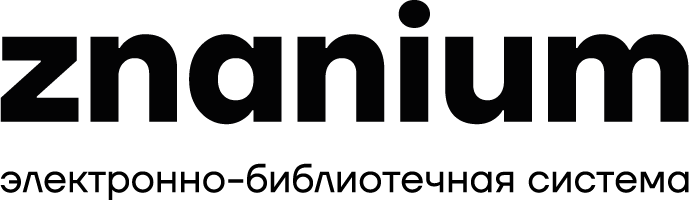 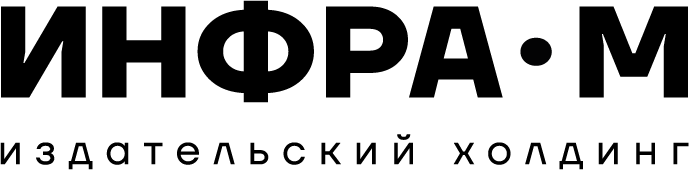 Условия публикации
статья должна быть оформлена в соответствии с требованиями конкретного журнала (с требованиями можно ознакомиться на странице журнала на сайте naukaru.ru);
заявка на издание статьи подается через личный кабинет на сайте naukaru.ru;
заключение договора на публикацию статьи;
авторский экземпляр печатных журналов можно приобрести в Издательстве;
бесплатно направляется электронная версия статьи.
[Speaker Notes: Главный вызов цифровой эпохи - стирание границ . На одном информационном поле – сети интернет - столкнулись информация и знания. Первая превалирует и нарастает с огромной скоростью.]
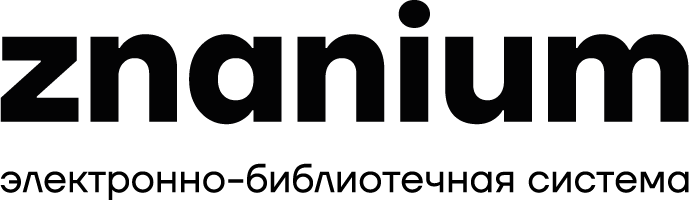 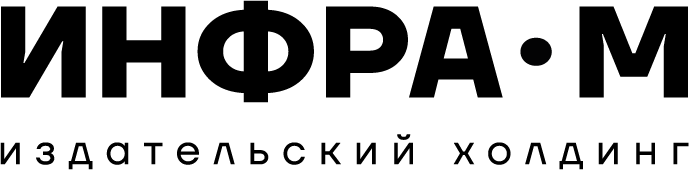 Сроки публикации
рассмотрение и рецензирование статьи занимает 1-3 месяца;



публикация в журнале после одобрения статьи  в течение 1-3-х месяцев (в зависимости от периодичности журнала).
[Speaker Notes: Главный вызов цифровой эпохи - стирание границ . На одном информационном поле – сети интернет - столкнулись информация и знания. Первая превалирует и нарастает с огромной скоростью.]
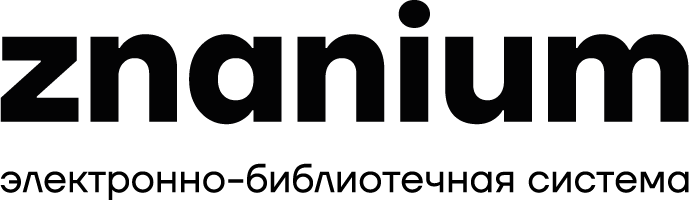 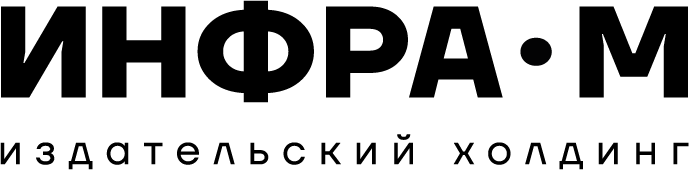 Naukaru.ru – удобный инструмент для автора
быстрая регистрация
подача заявок на издание книг и публикацию статей онлайн
заключение договора онлайн
удобный чат, контроль прохождения этапов рассмотрения статьи
присвоение DOI
размещение в ЭБС
индексация в Discovery Znanium
автоматическое формирование ссылок на статьи
[Speaker Notes: Главный вызов цифровой эпохи - стирание границ . На одном информационном поле – сети интернет - столкнулись информация и знания. Первая превалирует и нарастает с огромной скоростью.]
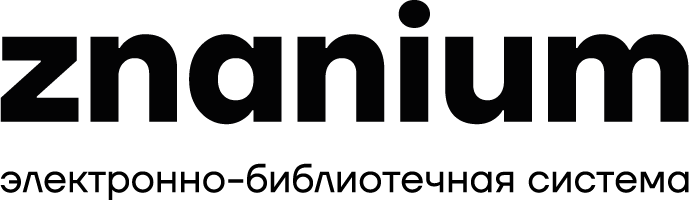 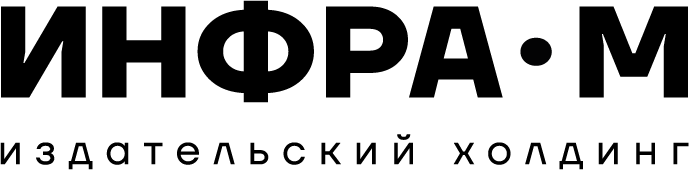 Контактная информация
Редакция журналов
Гальперович Дарья Сергеевна 
тел.: 8-495-280-15-96 (доб. 501) 	
e-mail: 501@infra-m.ru (по всем вопросам)
	
Титова Елена Николаевна
e-mail: titova_en@infra-m.ru (по программе INFRA-M Citation)
[Speaker Notes: Главный вызов цифровой эпохи - стирание границ . На одном информационном поле – сети интернет - столкнулись информация и знания. Первая превалирует и нарастает с огромной скоростью.]
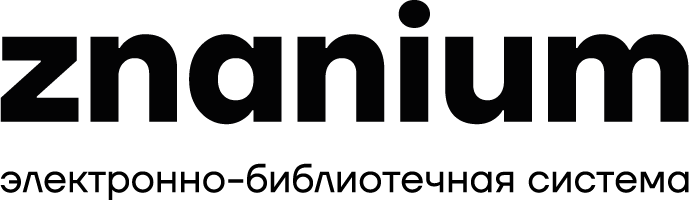 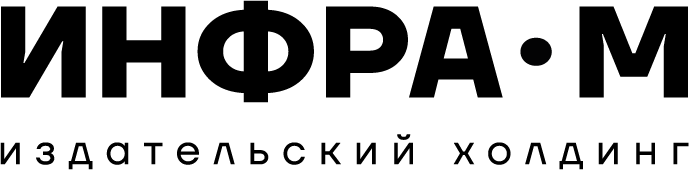 Спасибо за внимание!
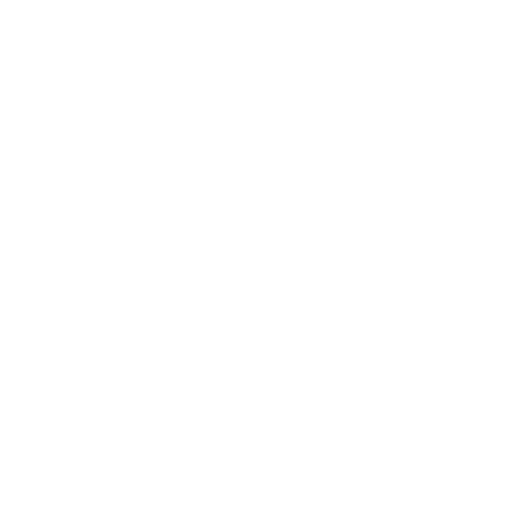 Чистякова Анастасия Игоревна
Руководитель издательских проектов НИЦ ИНФРА-М

Email: cai@infra-m.ru